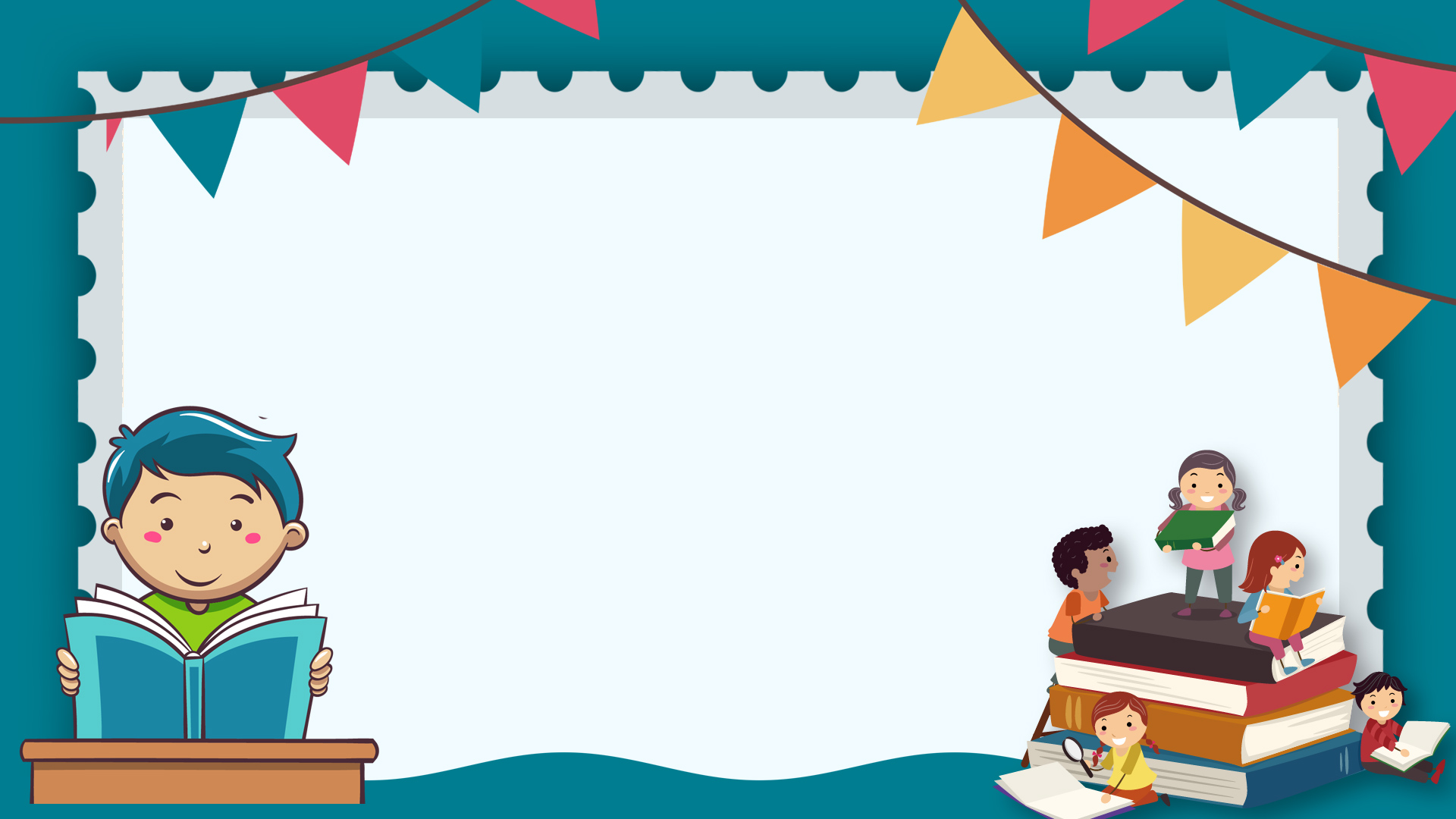 Viết bài văn kể lại sự thật có liên quan đến nhân vật lịch sử hoặc sự kiện lịch sử
Giáo viên: .................
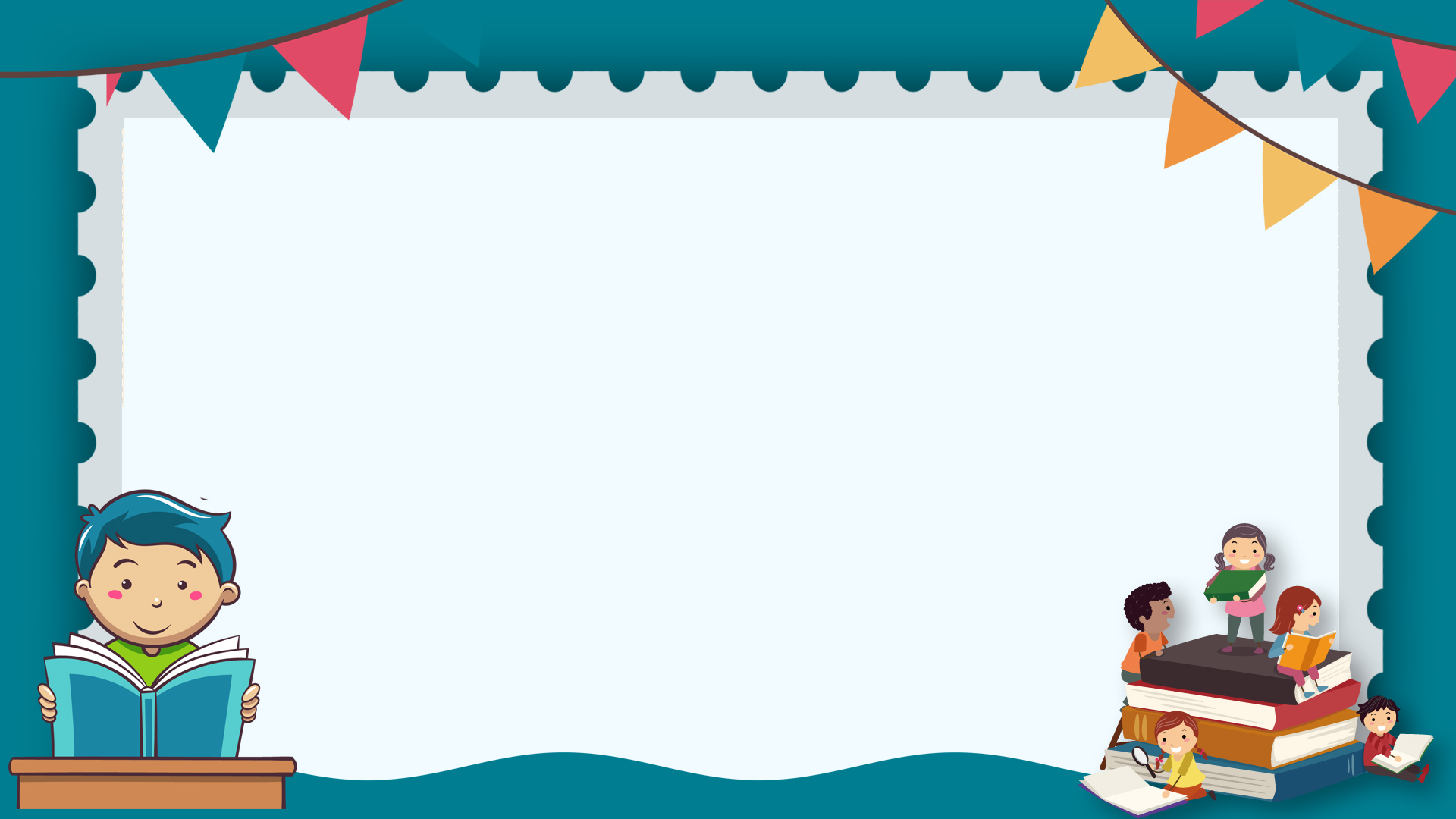 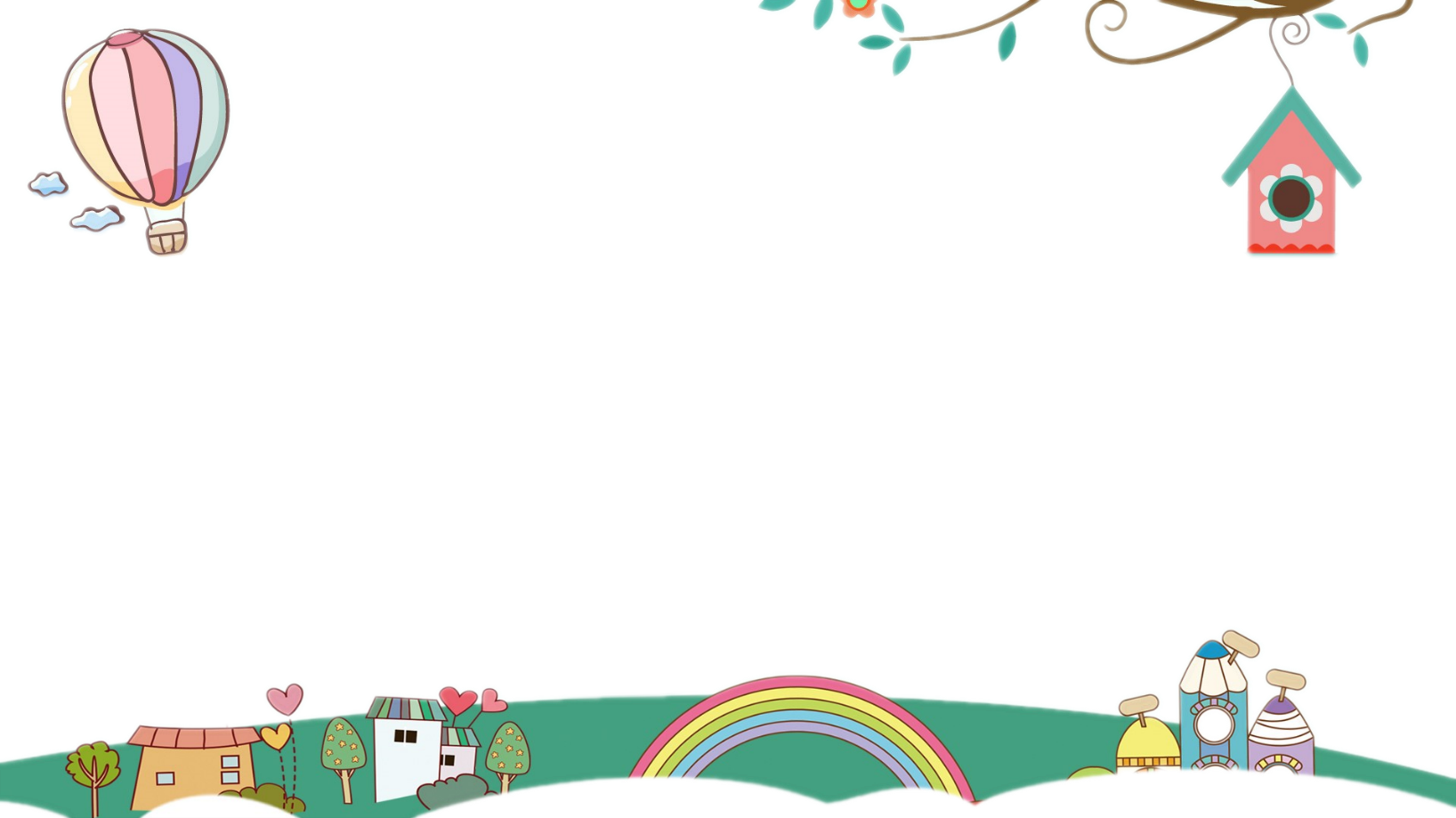 Hoạt động khởi động
1
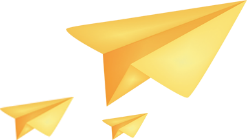 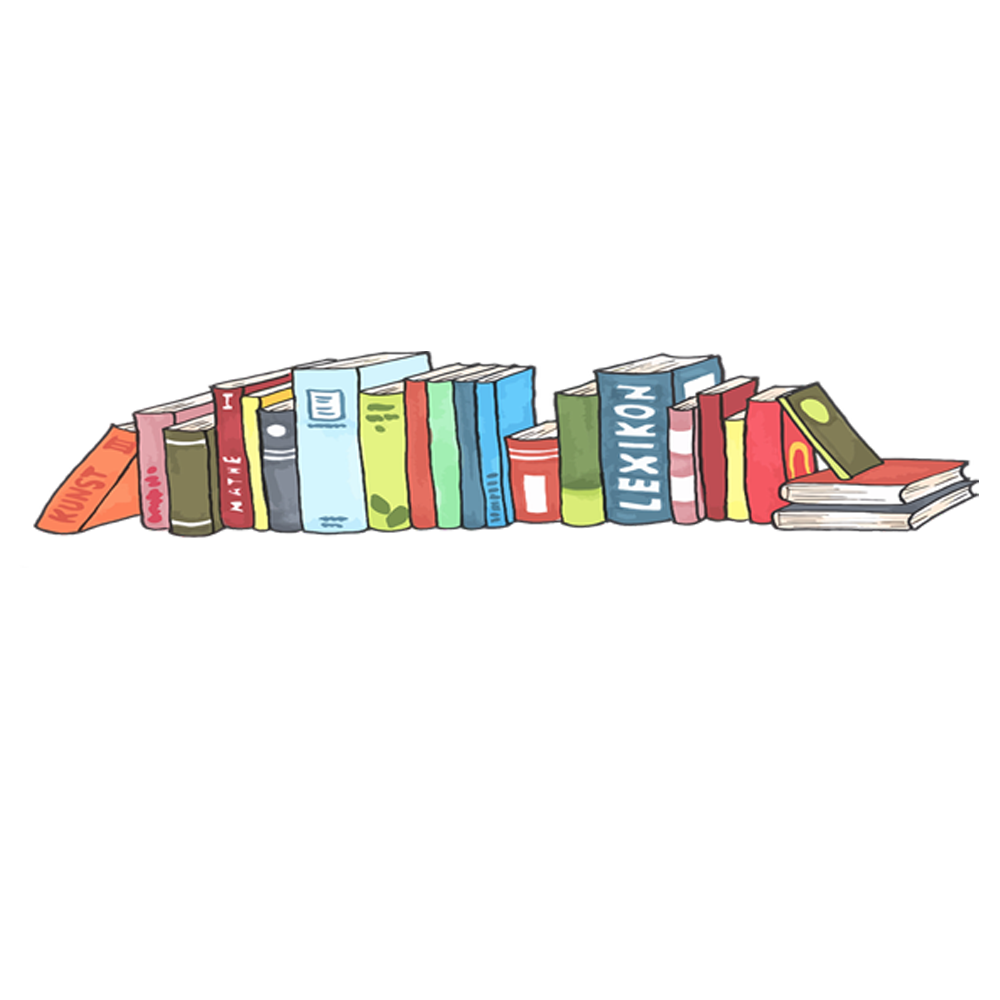 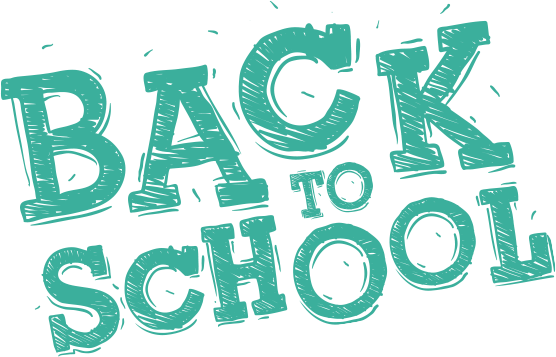 Ai nhanh hơn
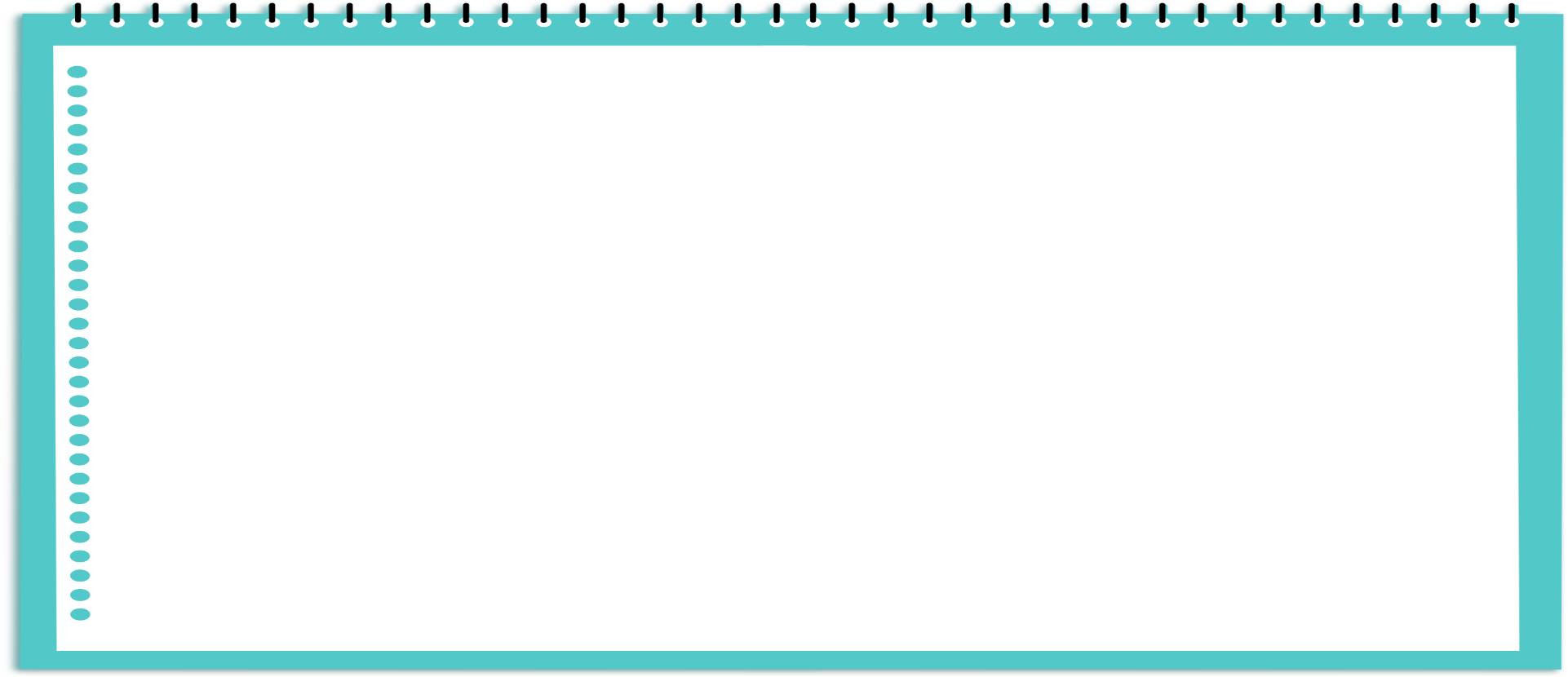 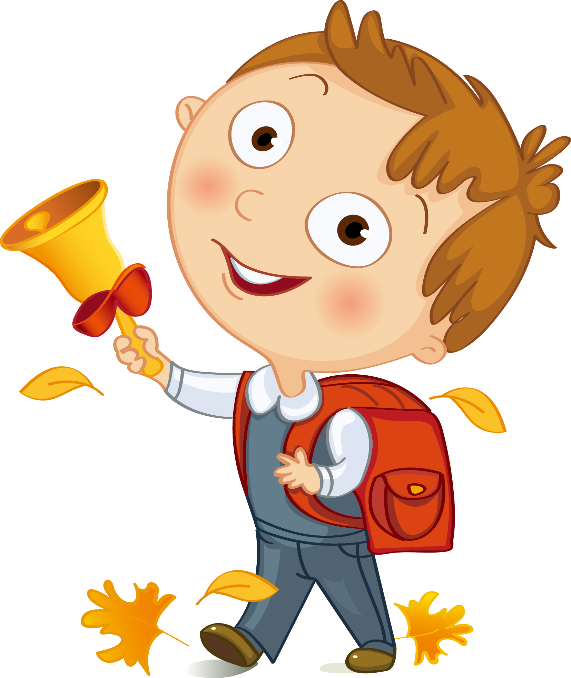 Lớp chia ra thành 3-4 nhóm. Trong thời gian 1 phút, các nhóm sẽ ghi lại những nhân hoặc sự kiện lịch sử. Nhóm nào nhanh và đúng nhiều nhất sẽ chiến thắng
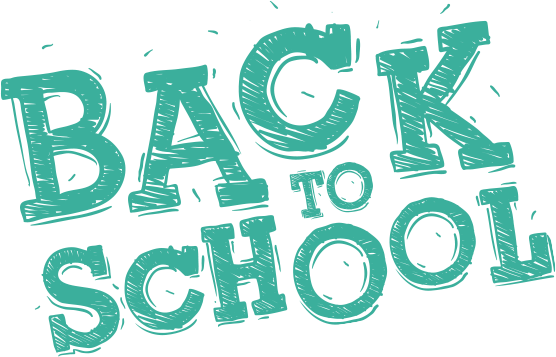 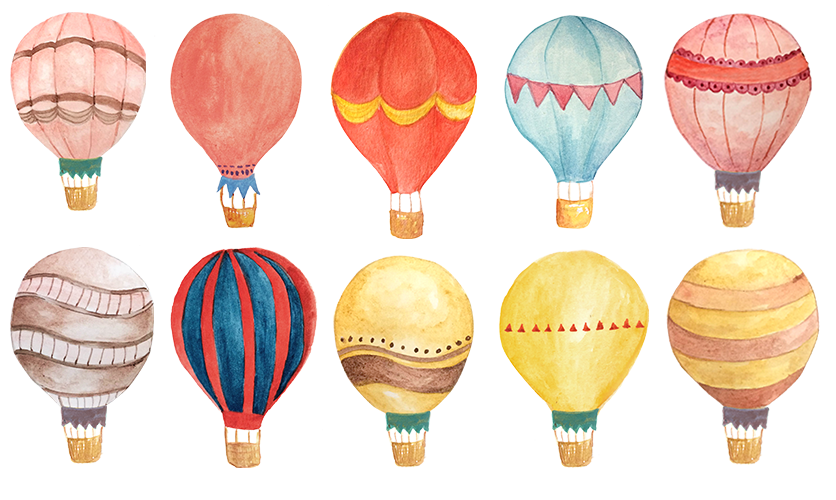 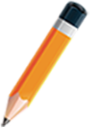 Hoạt động khởi động
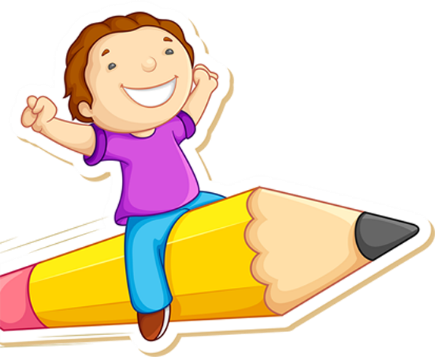 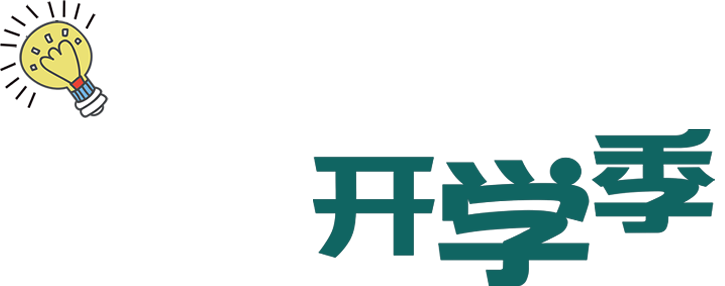 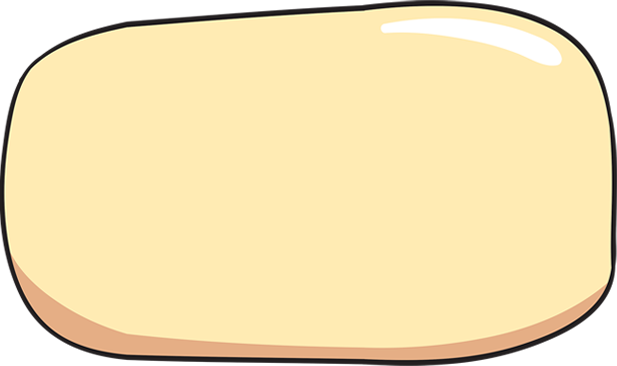 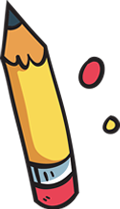 Nguyễn Trãi, Nguyễn Đình Chiểu, Trần Quốc Tuấn, Trần Quốc Toản, Dã Tượng, Yết Kiêu, Lê Lợi, Nguyễn Du, Võ Thị Sáu, Lê Duẩn, Bác Hồ, Giỗ Tổ, …
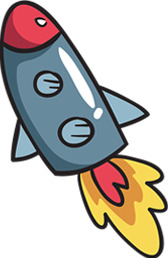 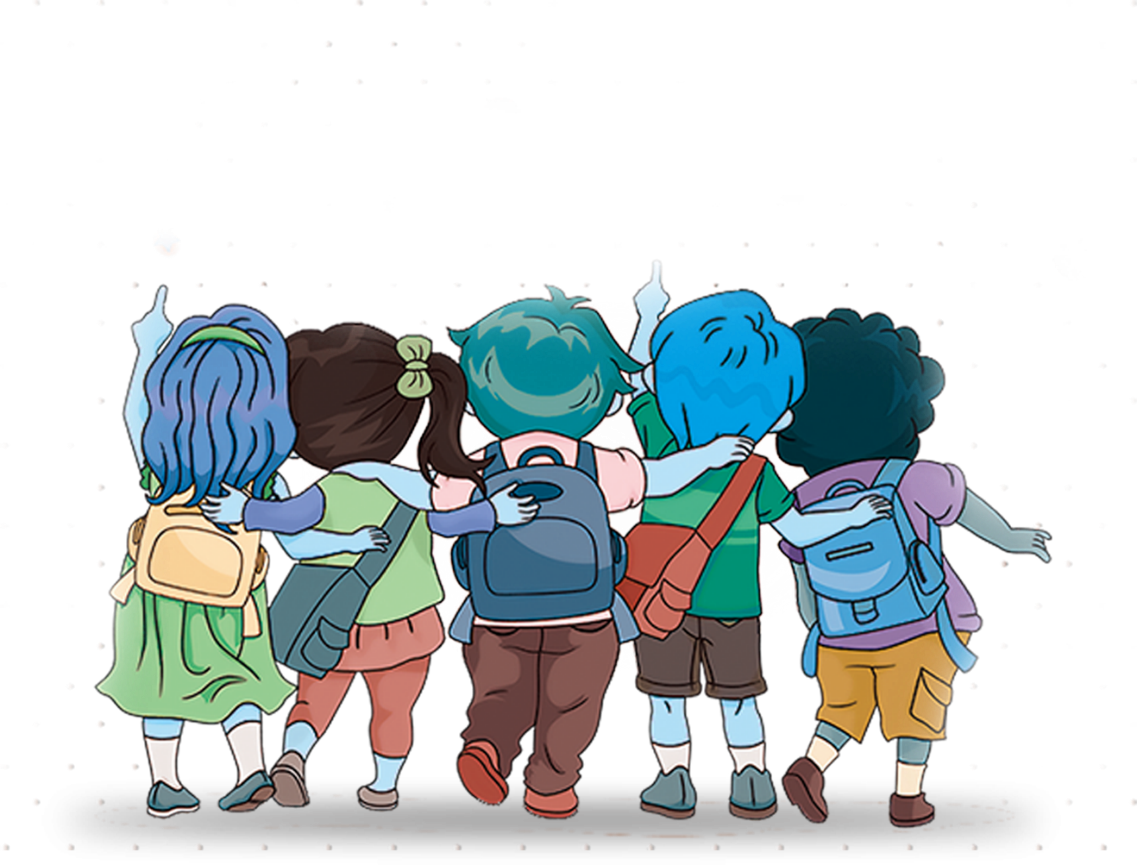 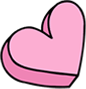 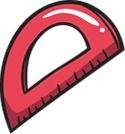 Bác Hồ đọc bản tuyên ngôn độc lập
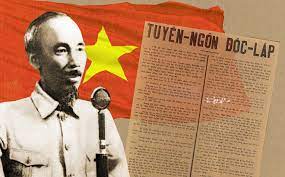 Trần Quốc Toản
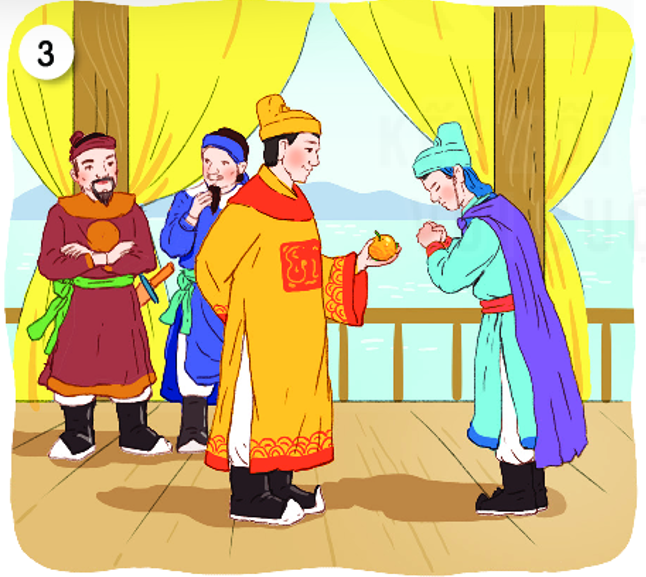 Giỗ tổ Hùng Vương
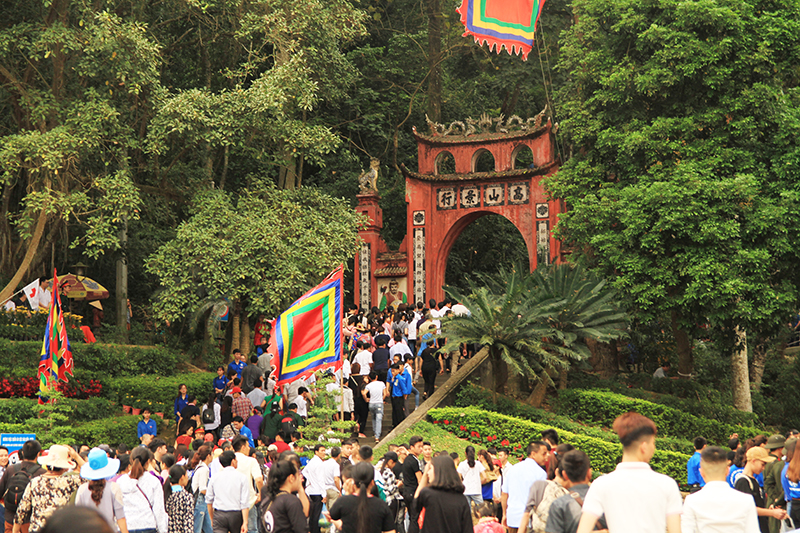 Võ Thị Sáu
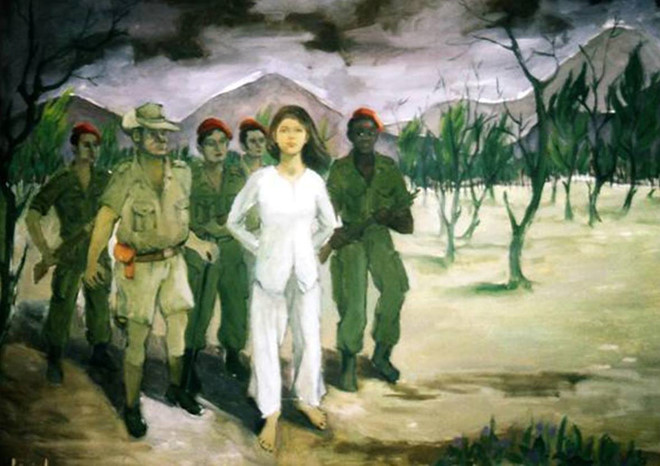 Chiến thắng Bạch Đằng
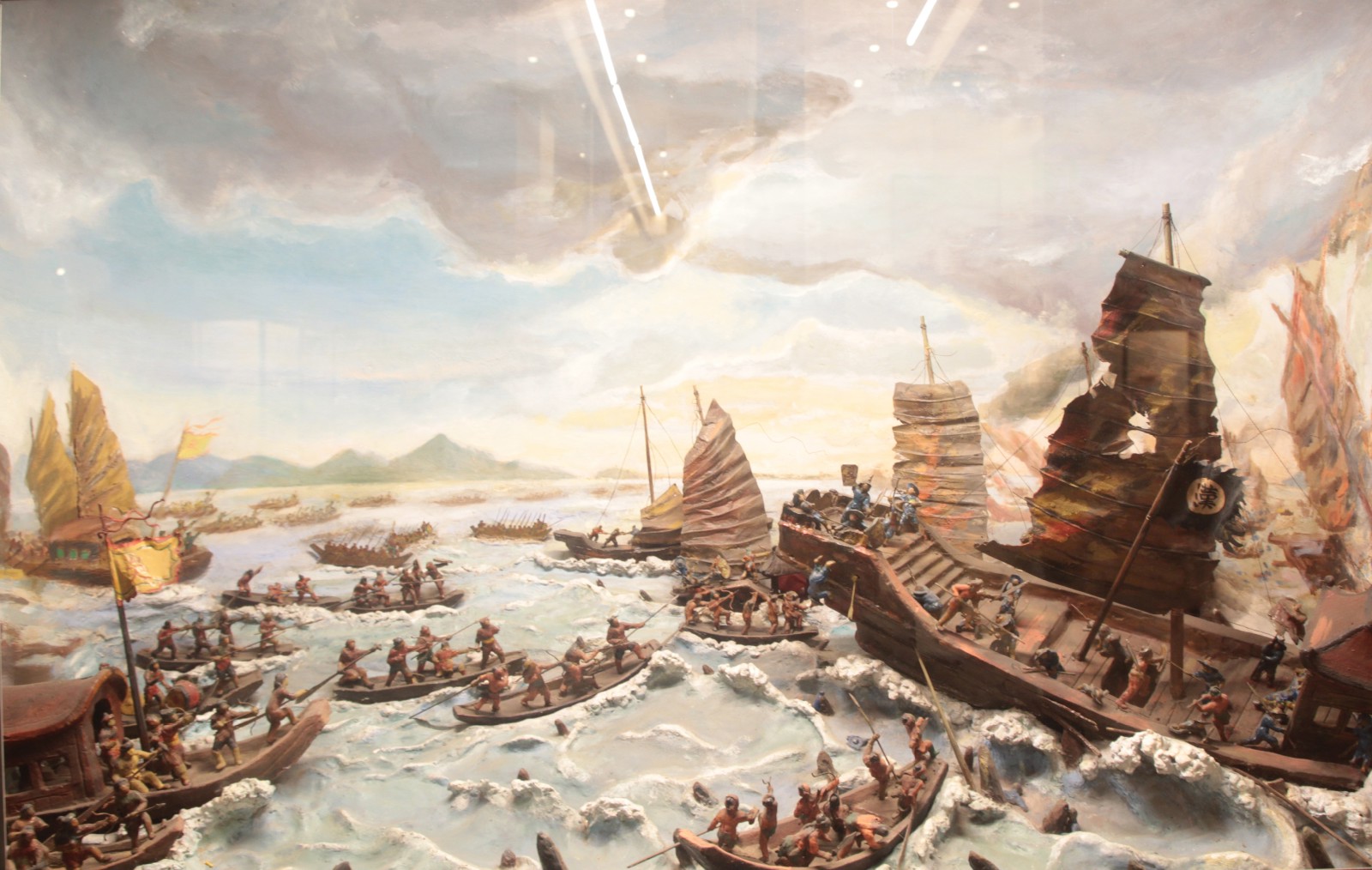 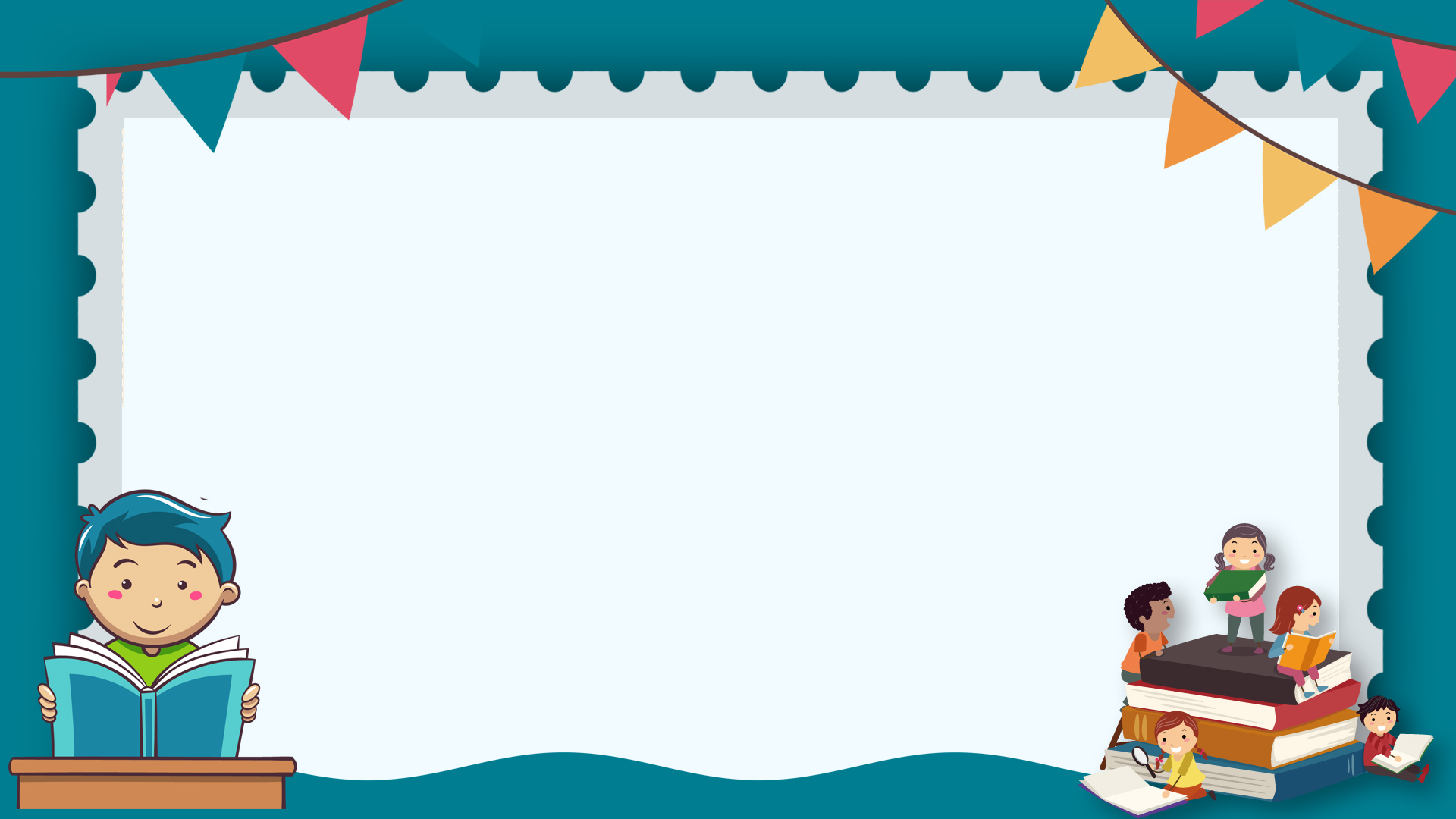 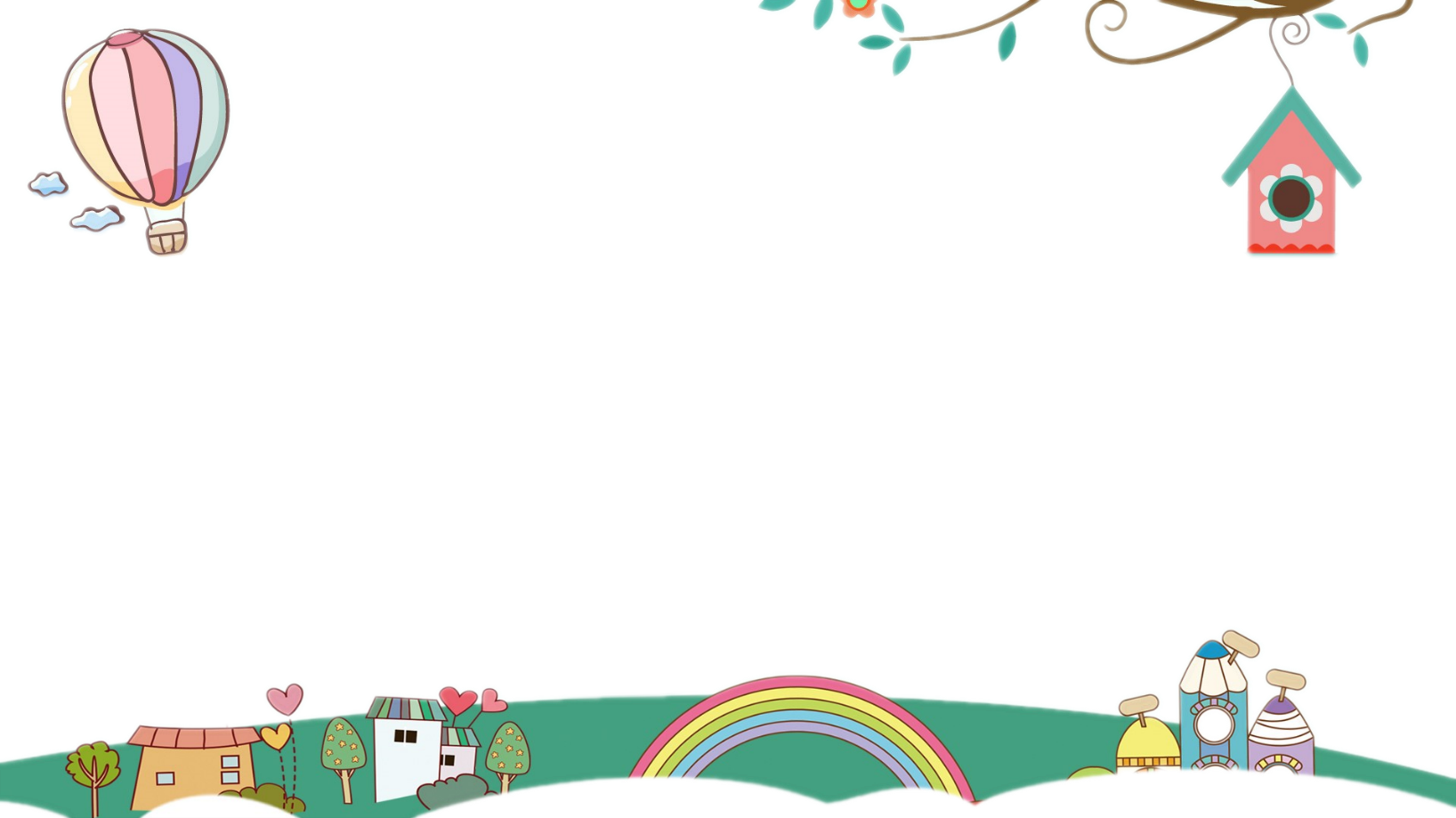 Hình thành kiến thức
2
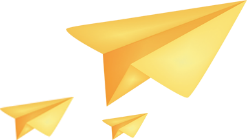 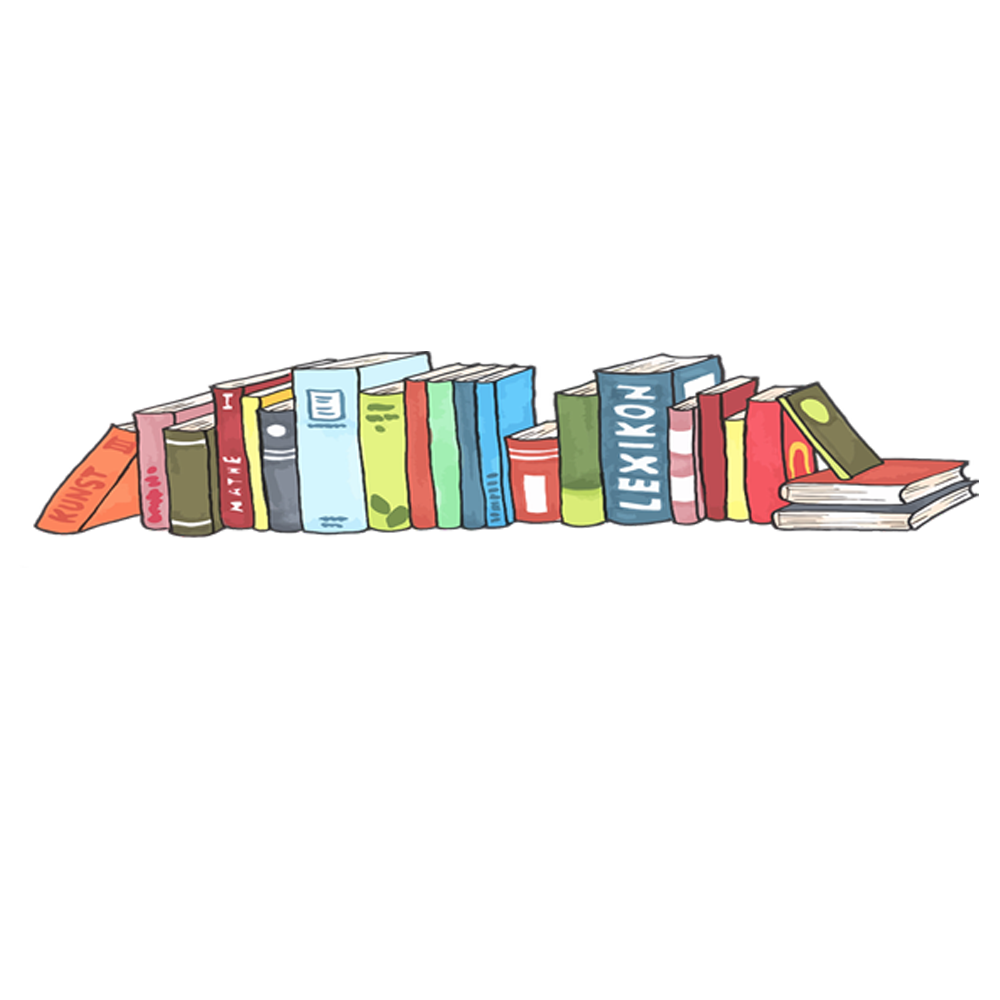 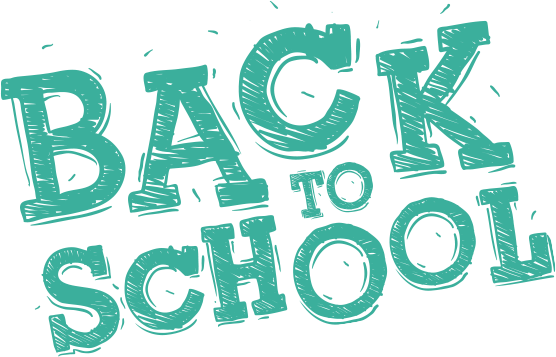 Hình thành kiến thức
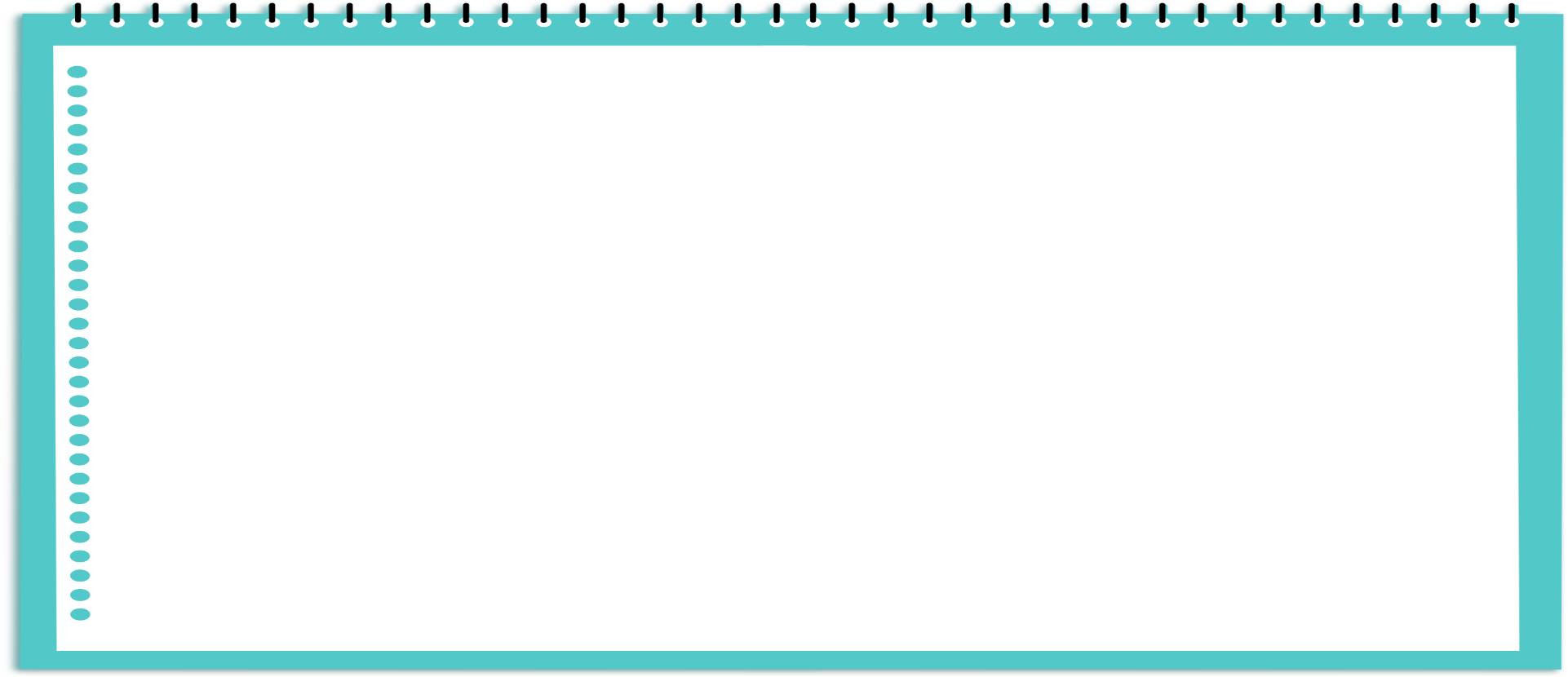 1. Một số điểm cần lưu ý khi viết bài kể lại sự việc có thật hoặc sự kiện lịch sử
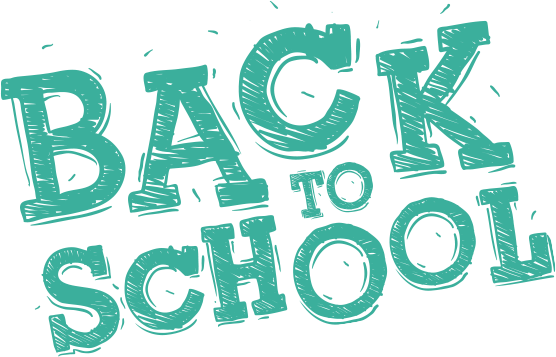 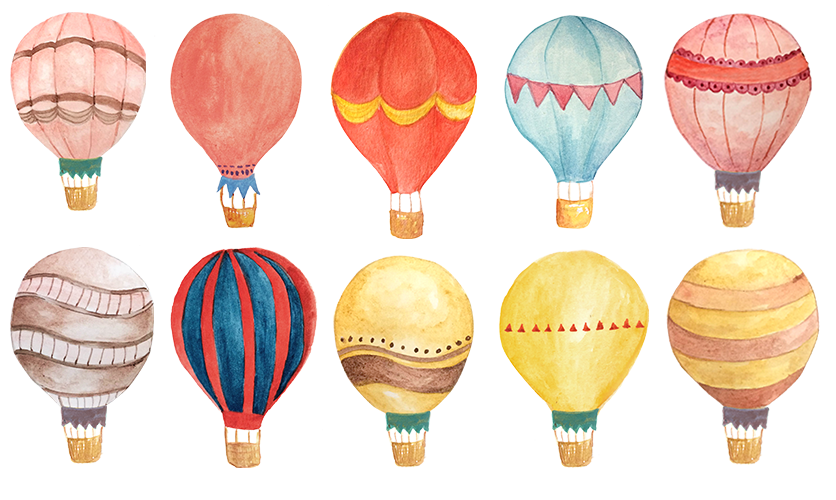 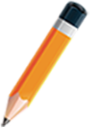 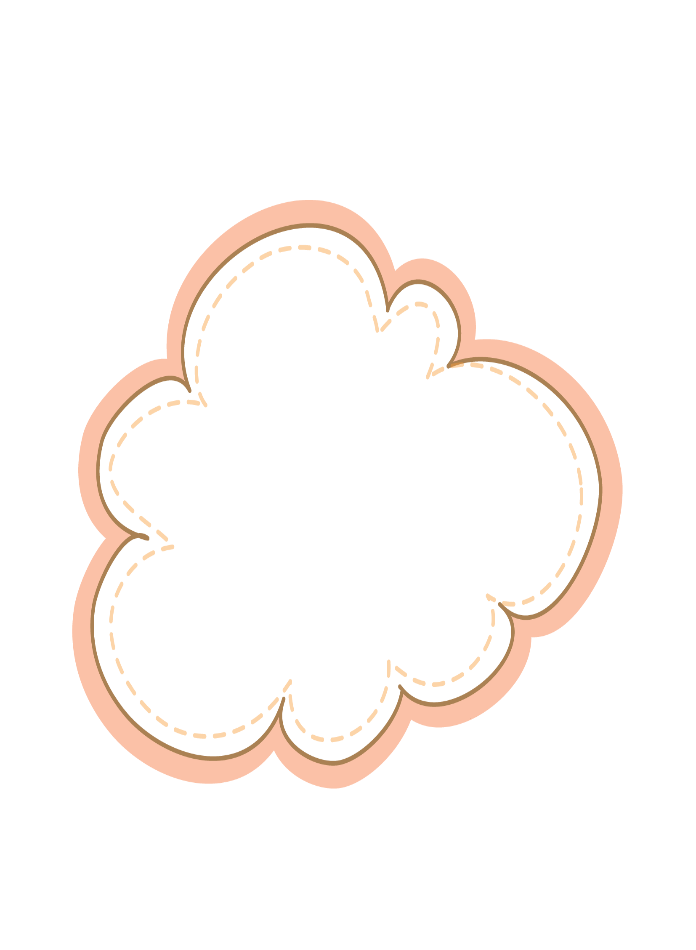 1. Một số điểm cần lưu ý khi viết bài kể lại sự việc có thật hoặc sự kiện lịch sử
Em hãy cho biết khi viết bài kể lại sự việc có thật liên quan đến nhân vật hoặc sự kiện lịch sử cần lưu ý những điều gì?
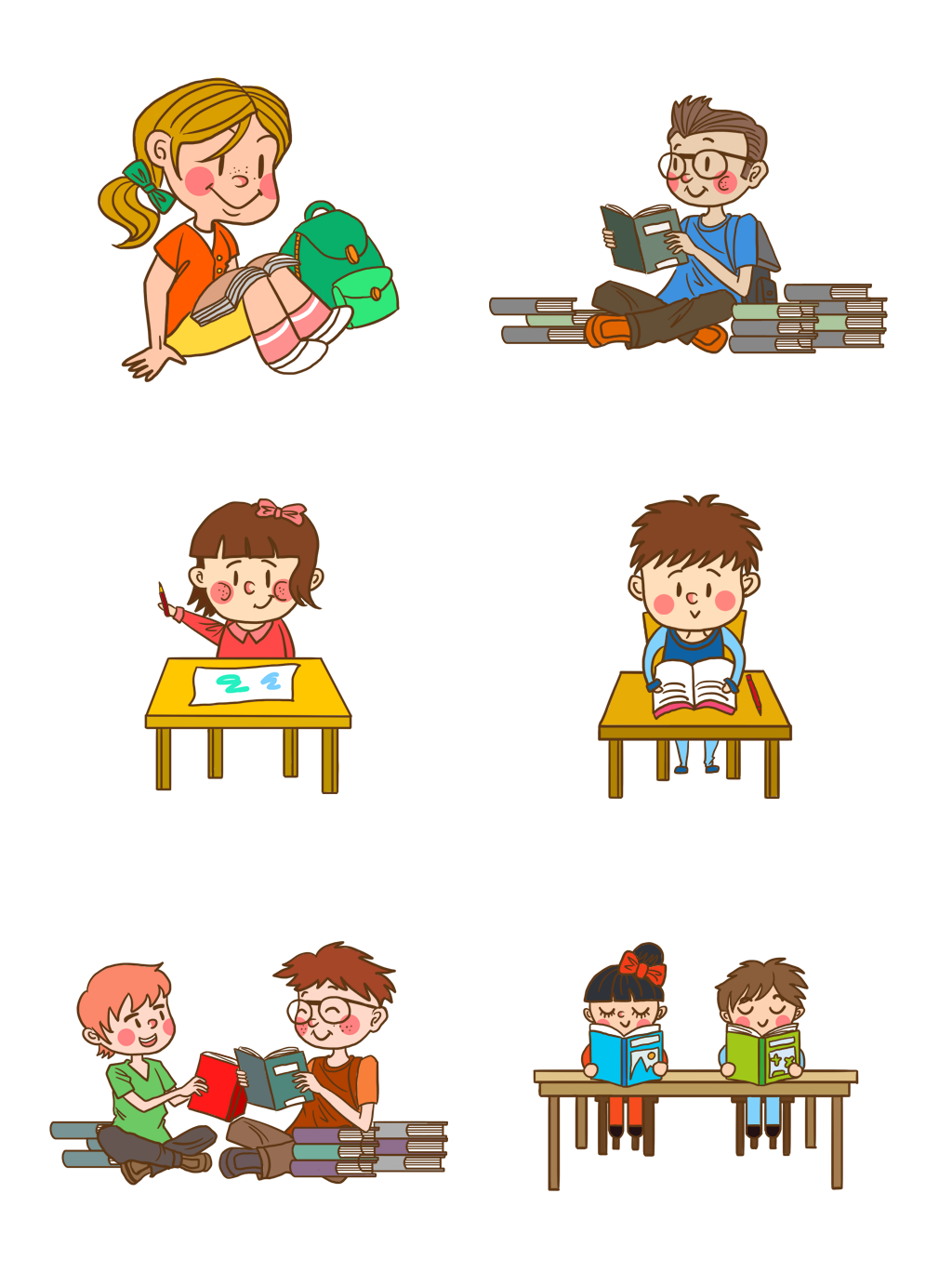 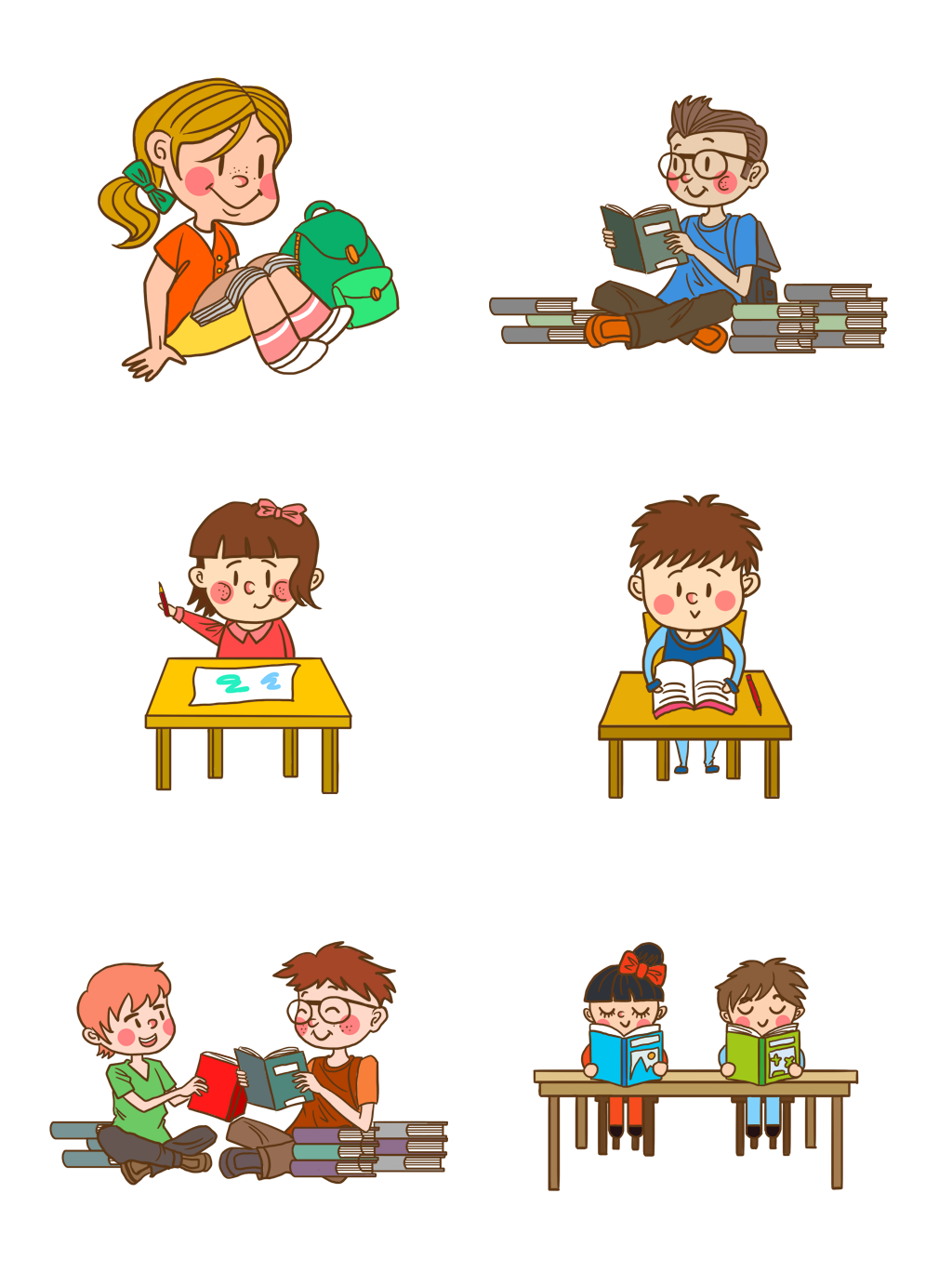 1. Một số điểm cần lưu ý khi viết bài kể lại sự việc có thật hoặc sự kiện lịch sử
Sự kiện được kể lại trong văn bản là có thật và liên quan đến nhân vật và sự kiện lịch sử
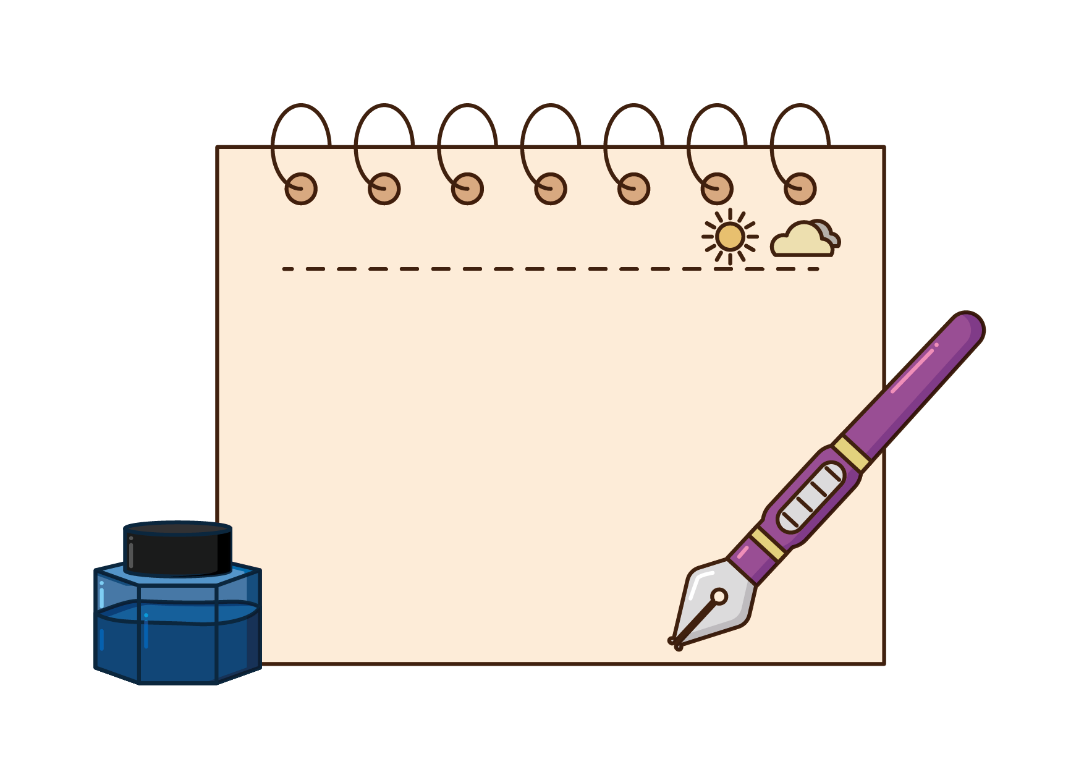 Sử dụng ngôi thứ nhất để kể lại câu chuyện theo một trình tự hợp lí
Lưu ý
Sử dụng chi tiết, thông tin chọn lọc, tin cậy về sự việc, nhân vật, sự kiện
Sử dụng yếu tố miêu tả trong bài viết
Kết hợp kể chuyện với miêu tả một cách tự nhiên, hợp lí
Hình thành kiến thức
2. Phân tích kiểu văn bản
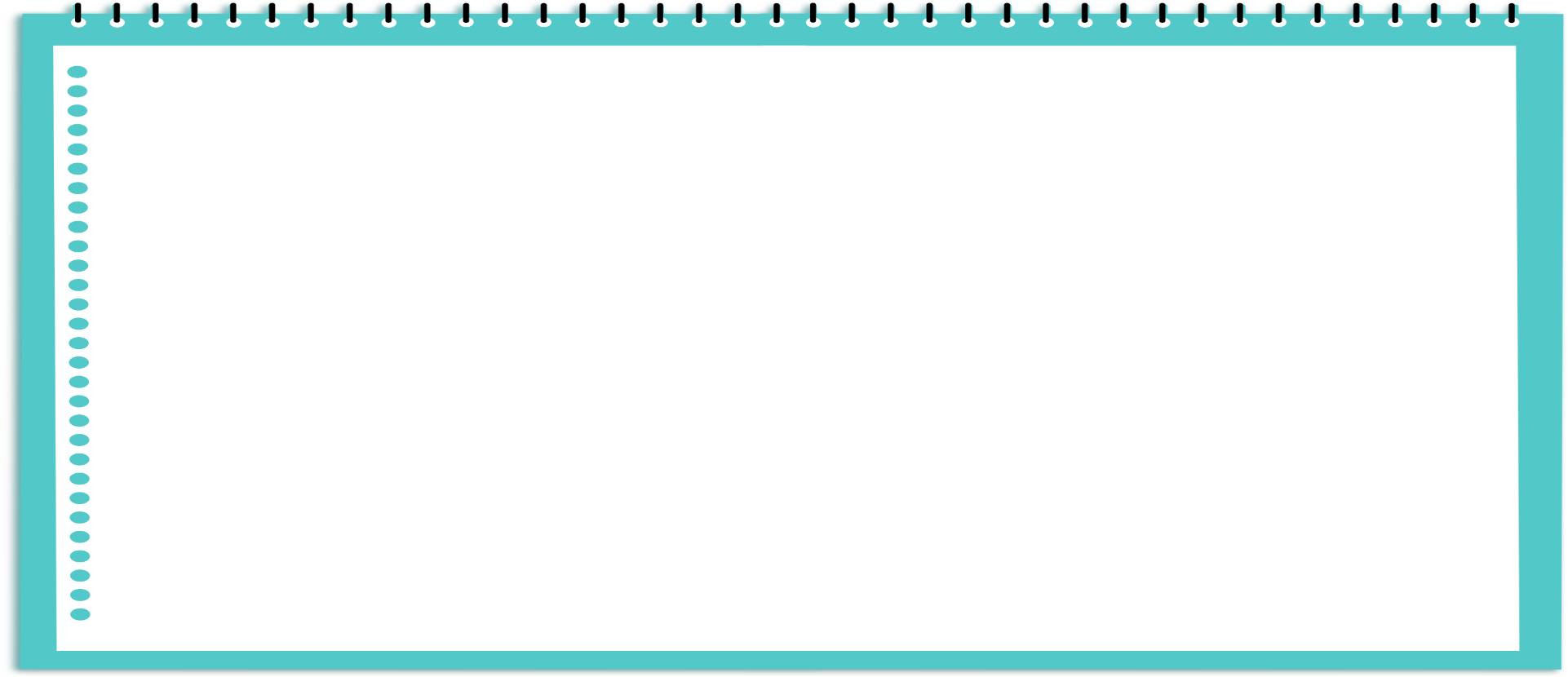 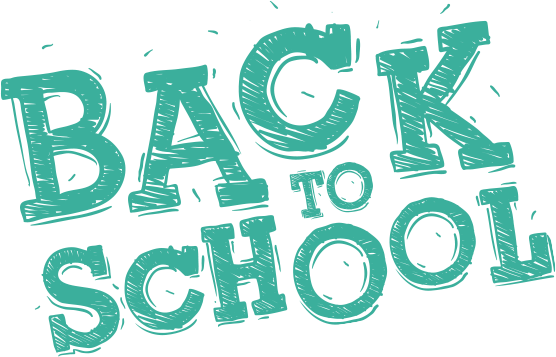 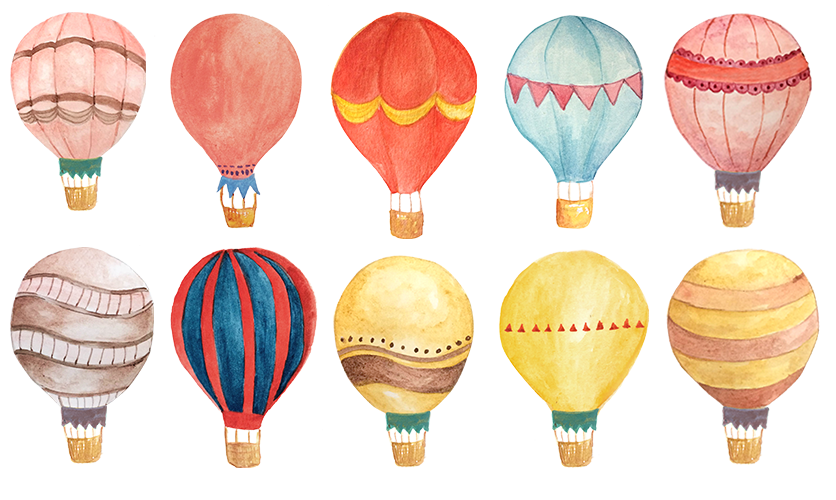 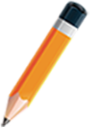 2. Phân tích văn bản
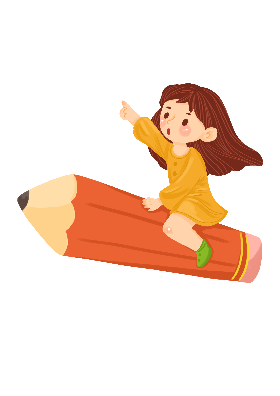 PHT số 1
2. Phân tích văn bản
2. Phân tích văn bản
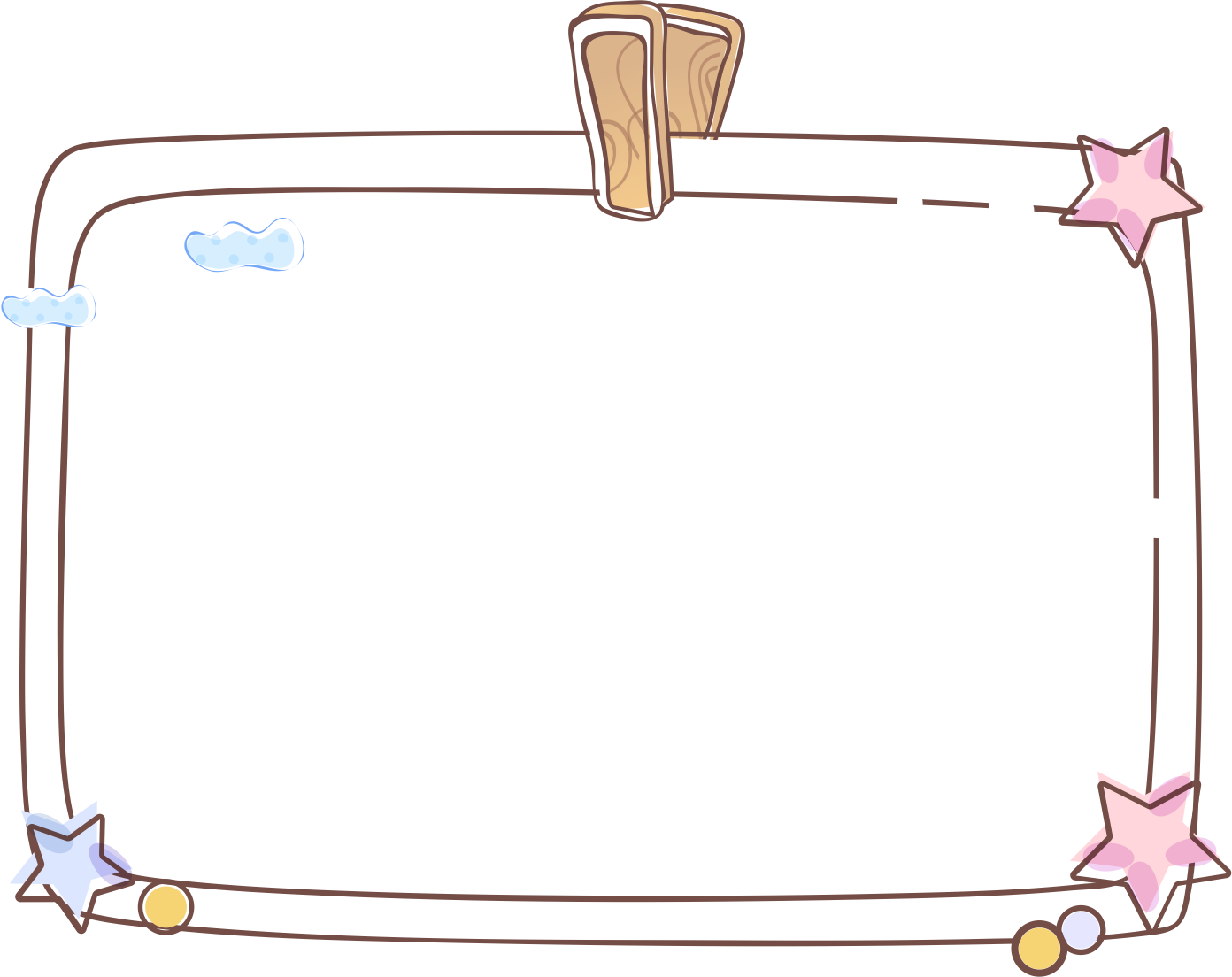 Từ PHT số 1, Hs rút ra đặc điểm của kiểu văn bản kể lại sự việc có thật liên quan đến nhân vật hoặc sự kiện lịch sử.
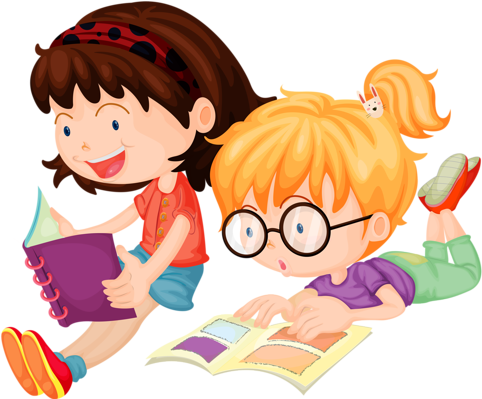 Bố cục bài viết
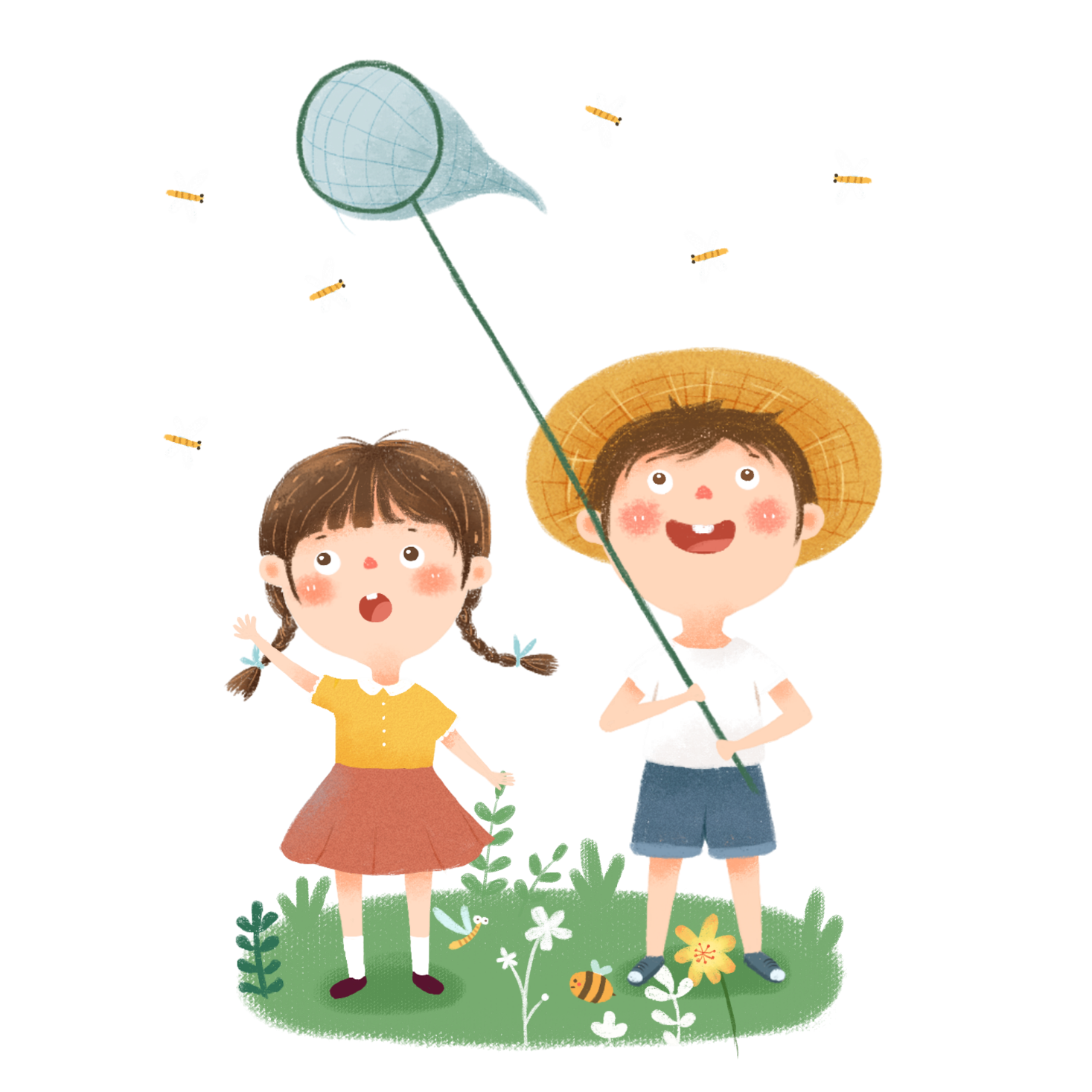 01
MB: Giời thiệu sự vật có liên quan đến nhân vật/ sự kiện lịch sử
02
TB: Thuật lại quá trình diễn biến của sự việc, chỉ ra mối liên quan giữa sự việc với nhân vật/ sự kiện lịch sử, kết hợp kể chuyện với miêu tả
03
KB: Khẳng định ý nghĩa của sự việc, nêu cảm nhận của người viết
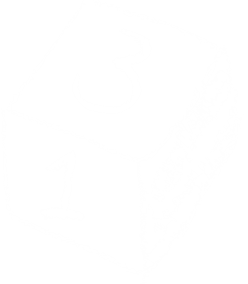 Hình thành kiến thức
3. Viết theo quy trình
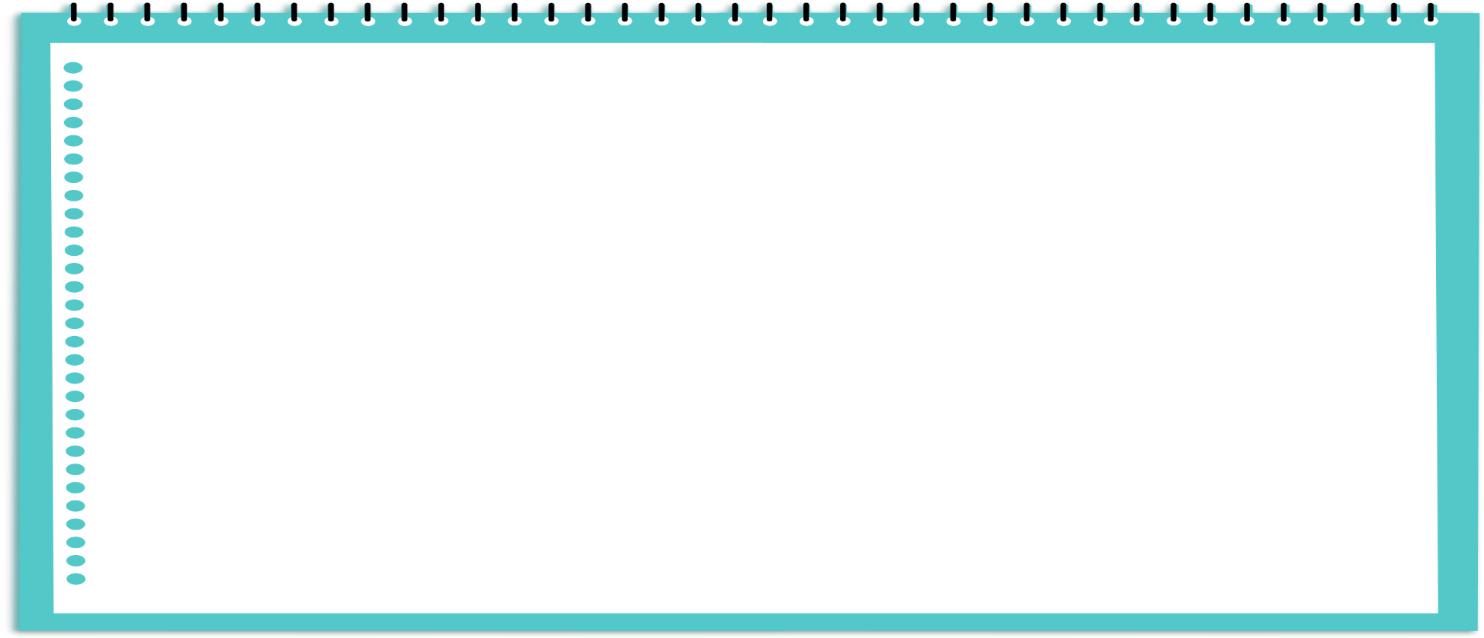 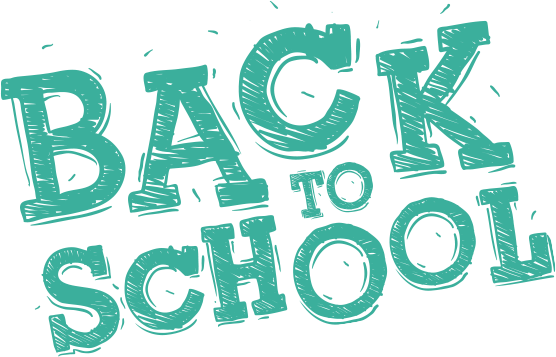 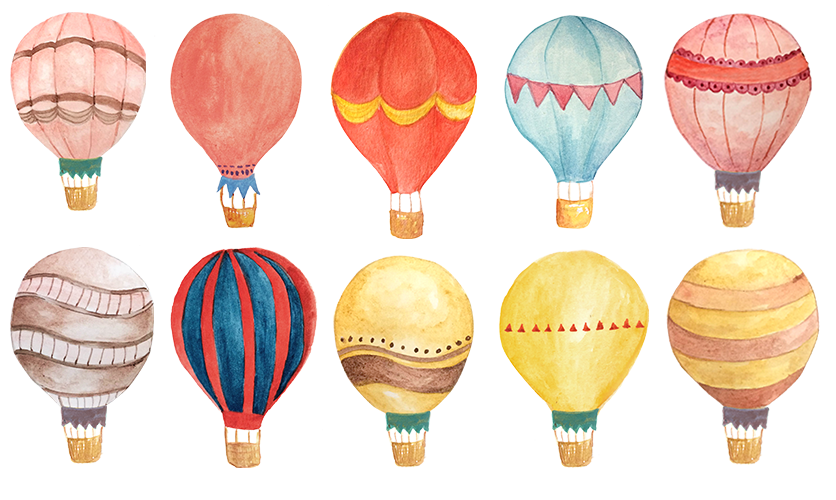 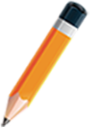 3. Viết theo quy trình
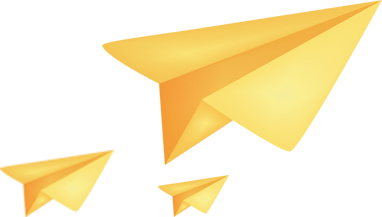 1
2
3
4
Bước 3: Viết bài
Bước 4: Chỉnh sửa và chia sẻ
Bước 2: Tìm ý, 
lập dàn ý
Bước 1: Chuẩn bị trước khi viết
3. Viết theo quy trình
Đề bài: Viết bài văn kể lại một sự việc có thật liên quan đến nhân vật hoặc sự kiện lịch sử mà em có dịp tìm hiểu
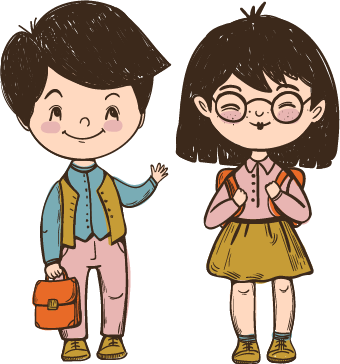 3. Viết theo quy trình
HS tìm hiểu bước Trước khi viết bằng PHT số 1
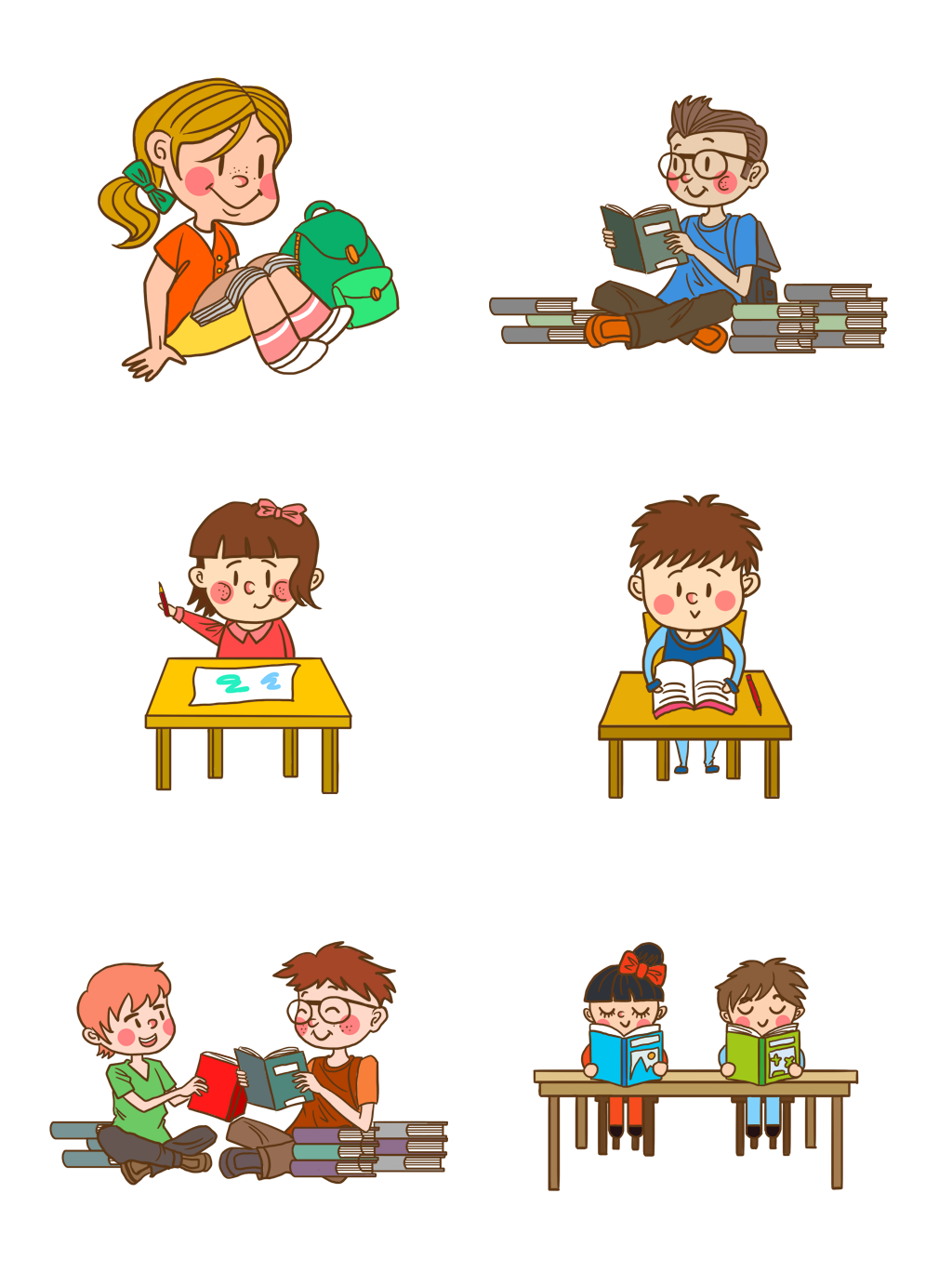 3. Viết theo quy trình
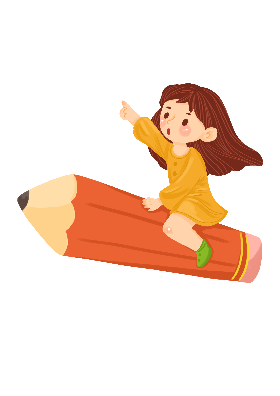 Bước 1: Chuẩn bị trước khi viết
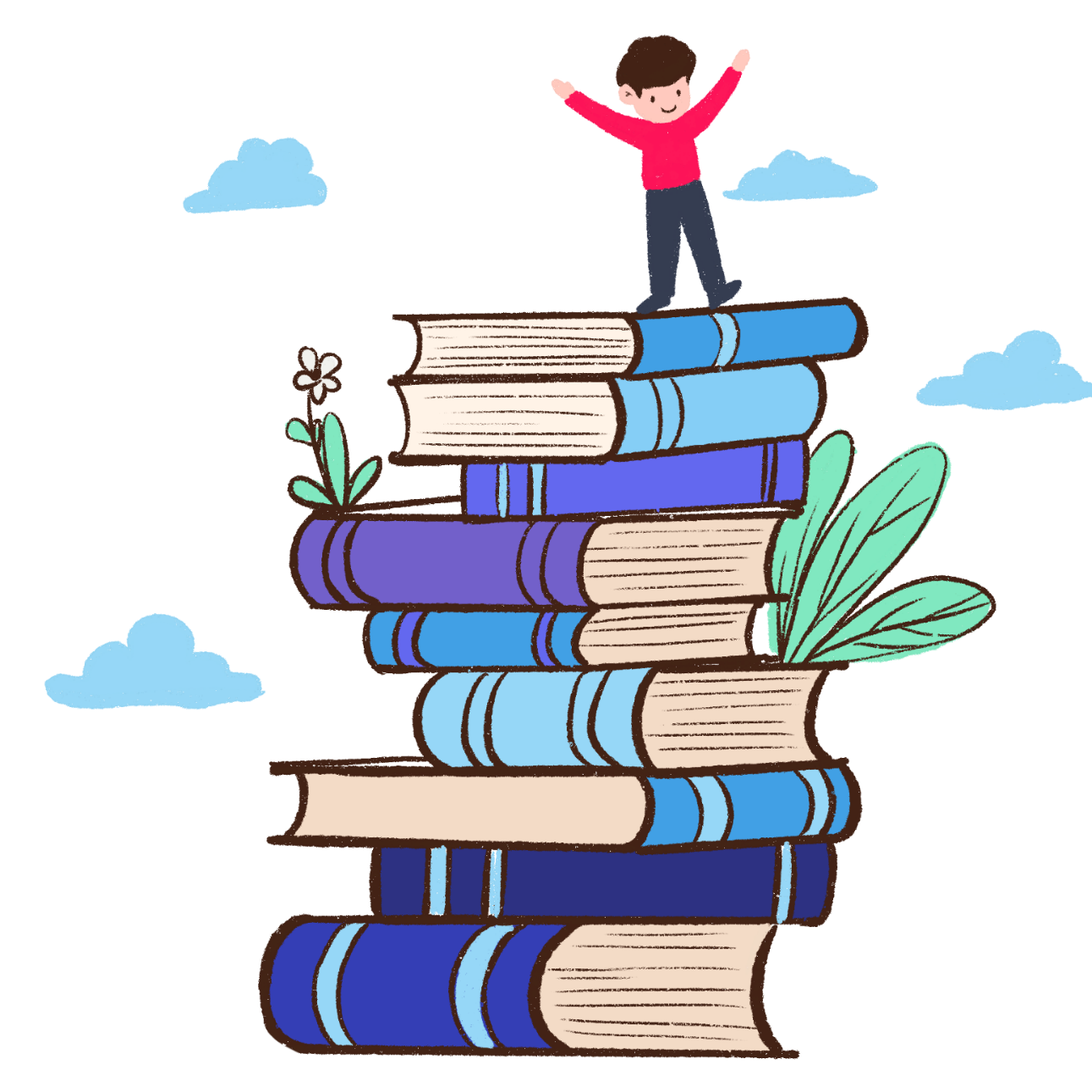 Xác định mục đích, người đọc
a
Xác yêu cầu của đề bài
b
Thu thập tư liệu
c
a) Xác định mục đích, người đọc
01
Mục đích viết: viết bài kể lại sự việc có thật liên quan đến nhân vật hoặc sự kiện lịch sử
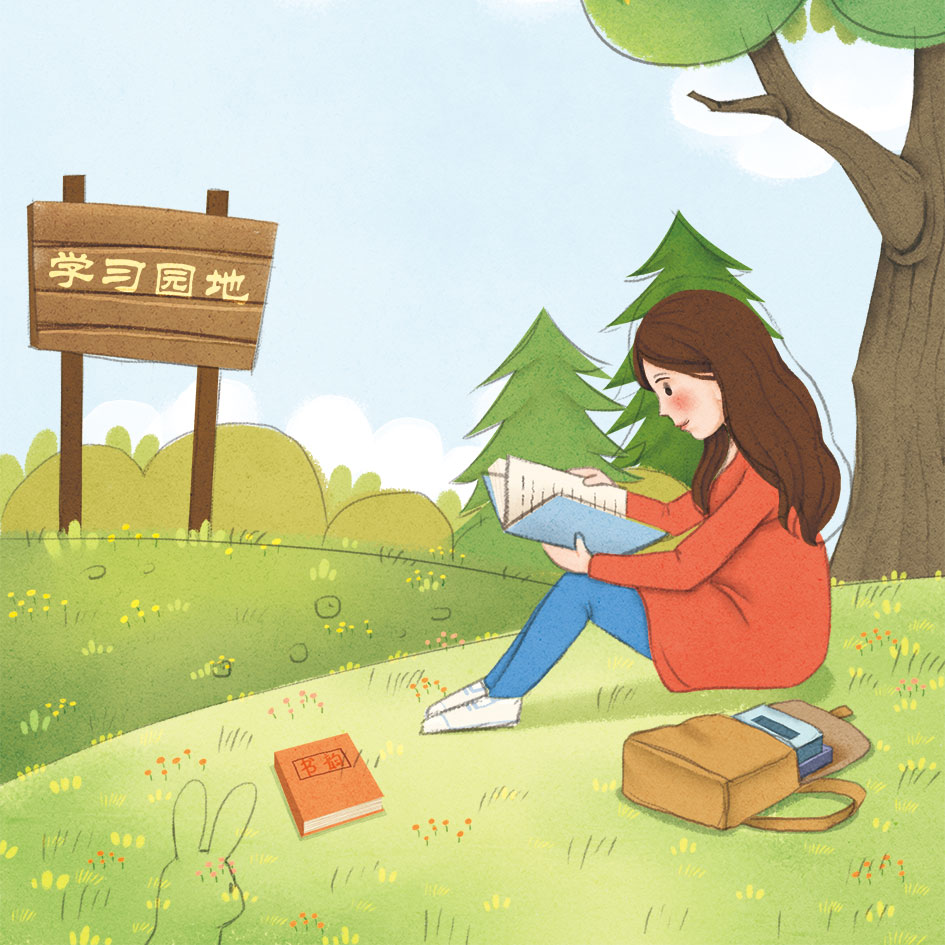 02
Người đọc: thầy cô, bạn bè, gia đình
03
Thể thơ: bốn chữ/ năm chữ
b) Xác định yêu cầu của đề bài
1
Viết bài văn về một sự việc có liên quan đến một nhân vật lịch sử chống ngoại xâm hoặc mở mang bờ cõi đất nước, được người dân tôn vinh, thờ phụng
2
Một sự việc có thật liên quan đến nhân vật anh hùng trong kháng chiến chống Pháp và chống Mĩ cứu nước
Một sự việc có thật liên quan đến các sự kiện, nhân vật có công đổi mới hoặc có thành tích trong lao động, sản xuất
3
c) Thu thập tư liệu
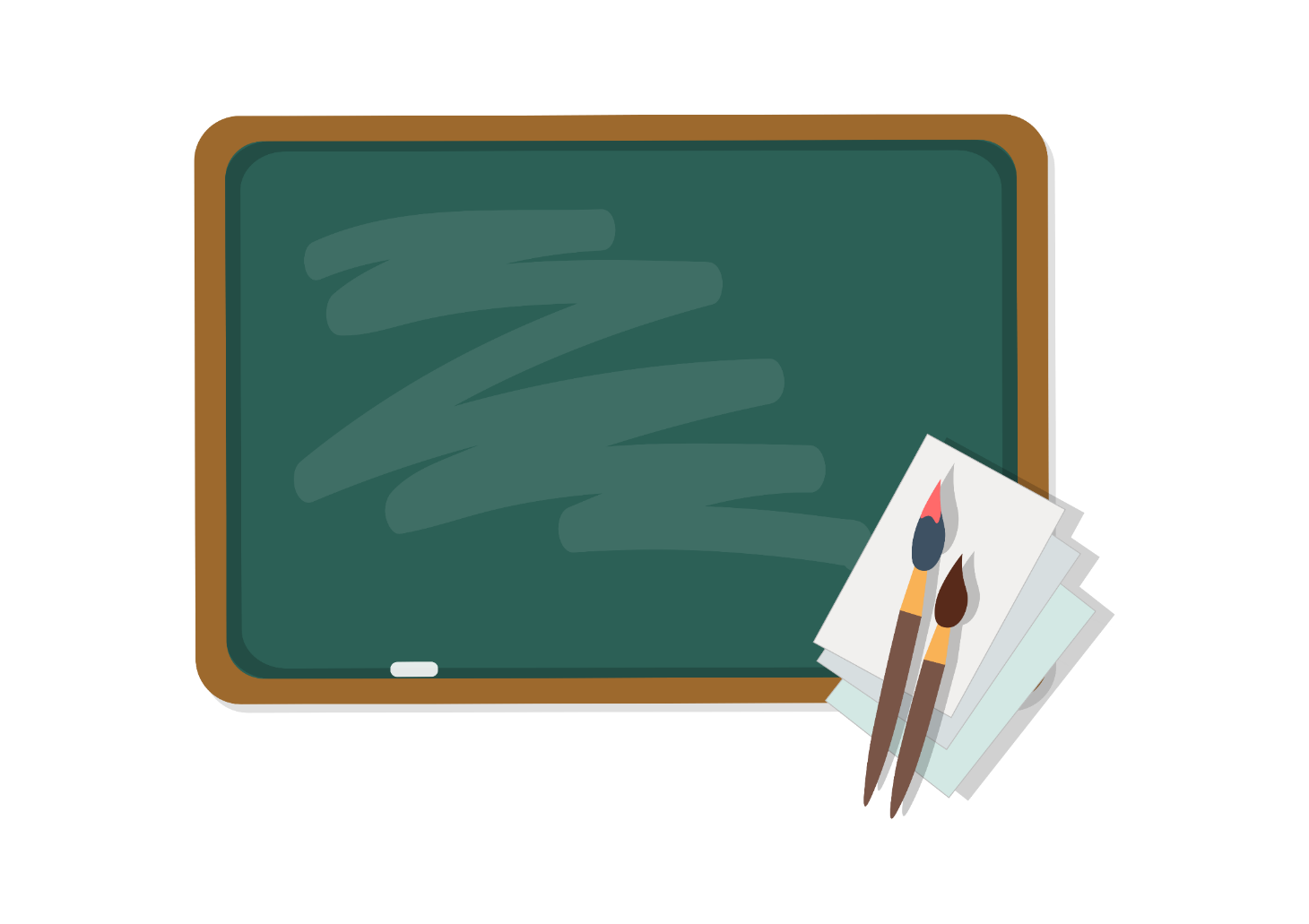 Thu thập từ các nguồn khác nhau: Tài liệu từ thực tế, hiện vật bảo tang hoặc tài liệu trên Internet
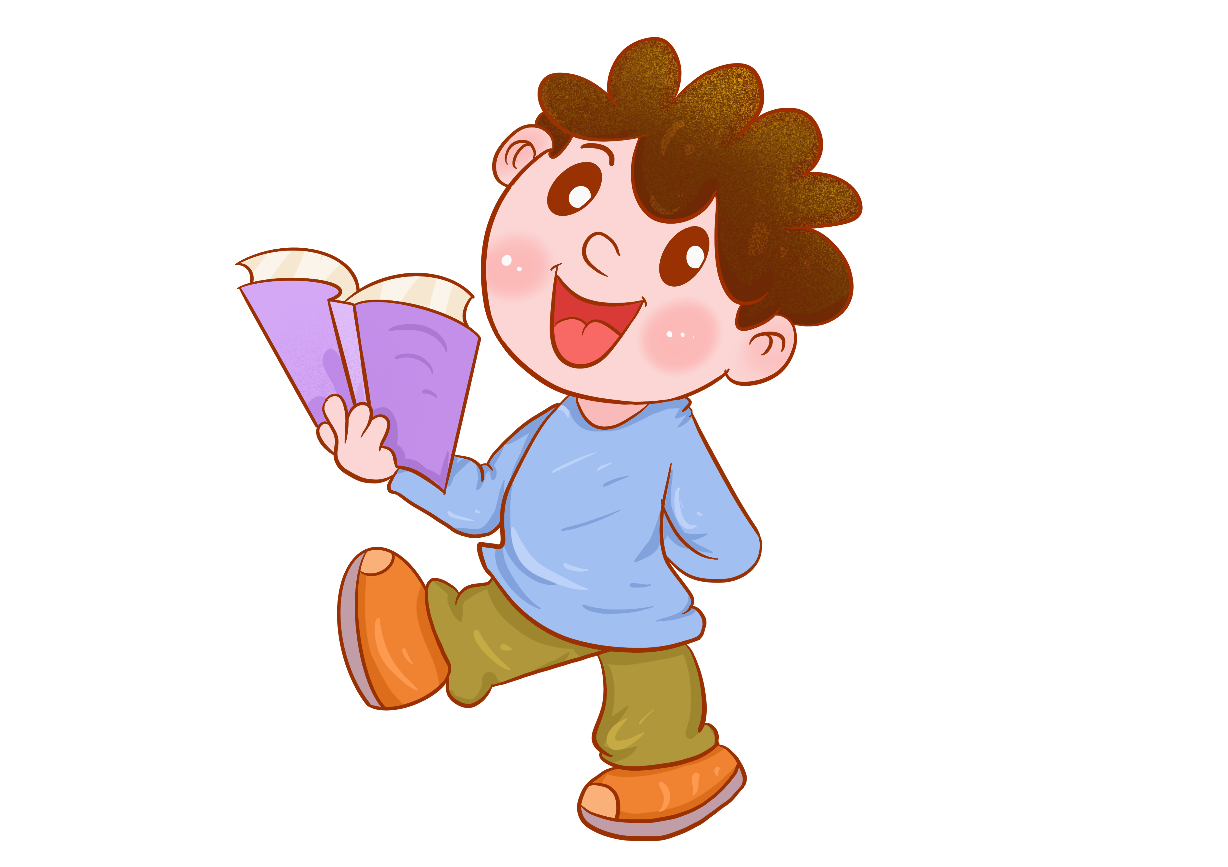 3. Viết theo quy trình
b)
a)
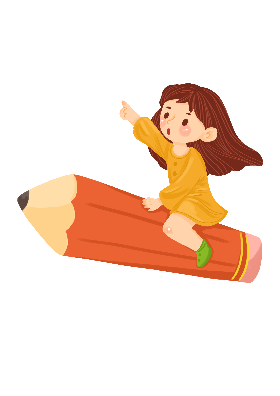 Bước 2: Tìm ý, lập dàn ý
Lập dàn ý
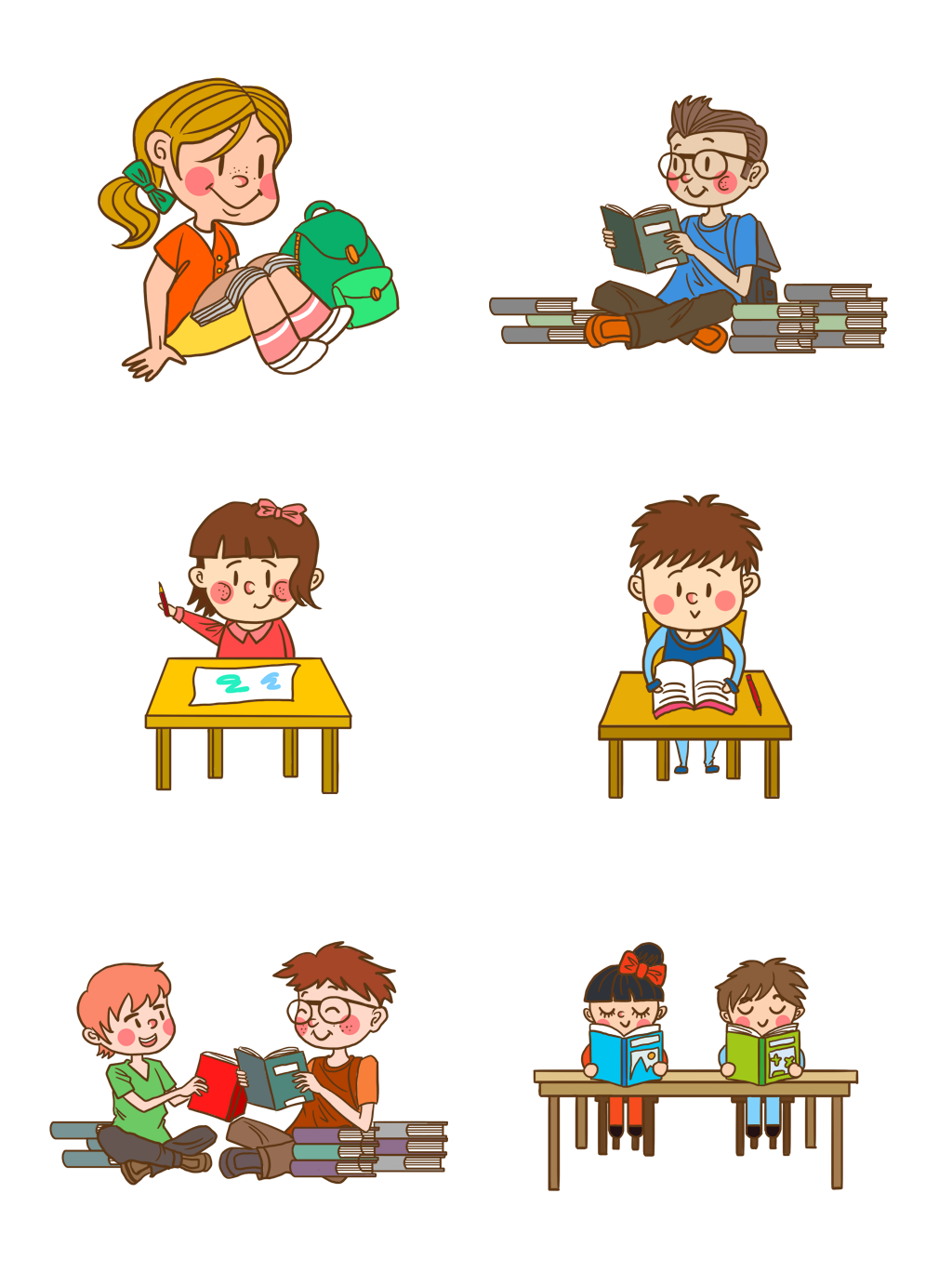 Tìm ý
a) Tìm ý
Ý tưởng của tôi về bài viết thuật lại sự việc có thật liên quan đến một nhân vật hoặc sự kiện lịch sử
- Không gian, thời gian diễn ra sự việc:
- Diễn biến của sự việc:
- Các dấu tích, hiện vật liên quan đến sự kiện, nhân vật:
- Các nhân chứng, dẫn liệu có thể trích dẫn:
….
b) Lập dàn ý
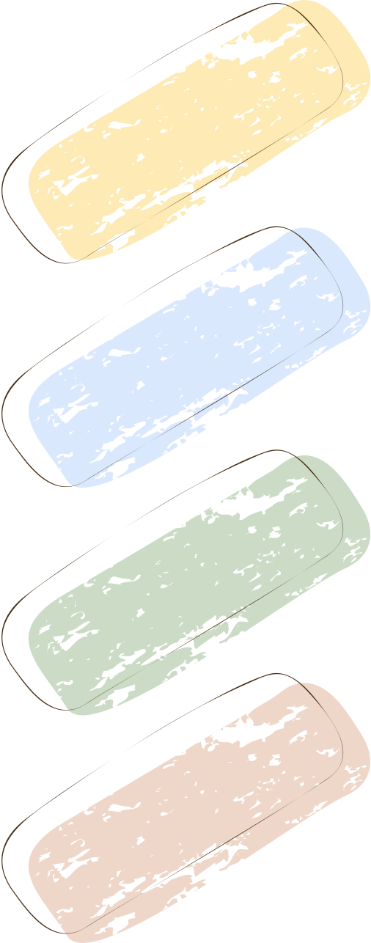 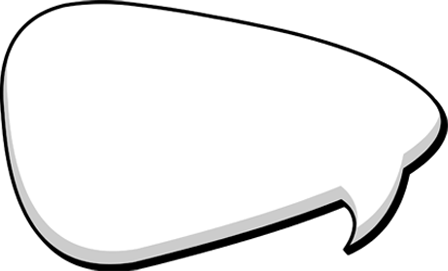 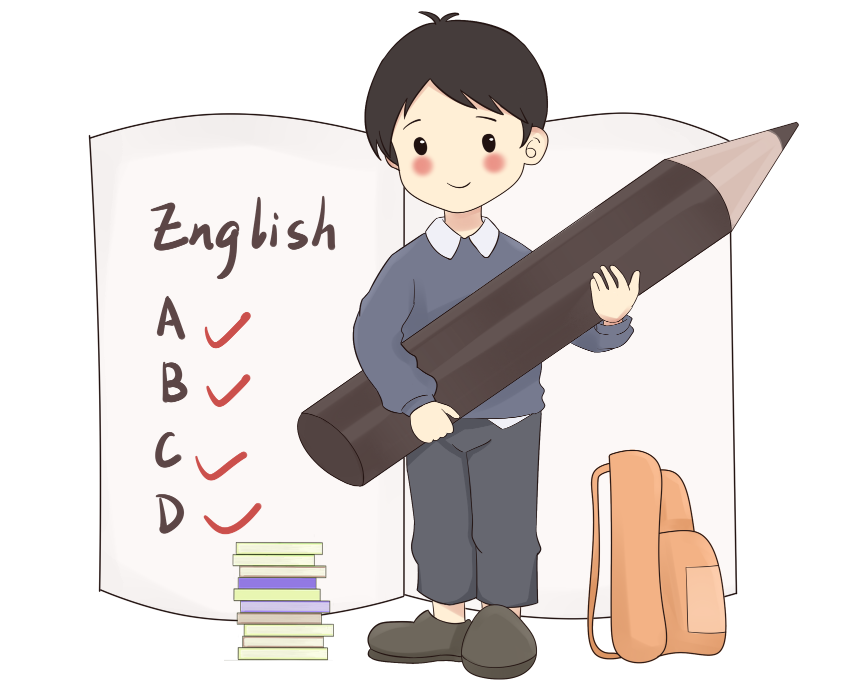 Dựa vào phàn tìm ý và sơ đồ trang 48 để lập dàn ý chi tiết cho bài văn
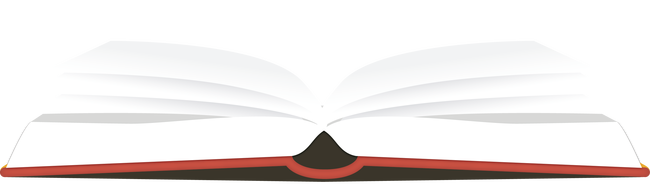 3. Viết theo quy trình
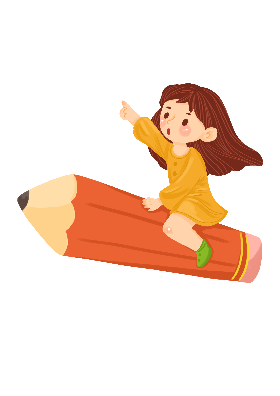 Bước 3: Viết bài
+ Gv chiếu và phát bảng kiểm
+ Hs tiến hành viết bài văn hoàn chỉnh
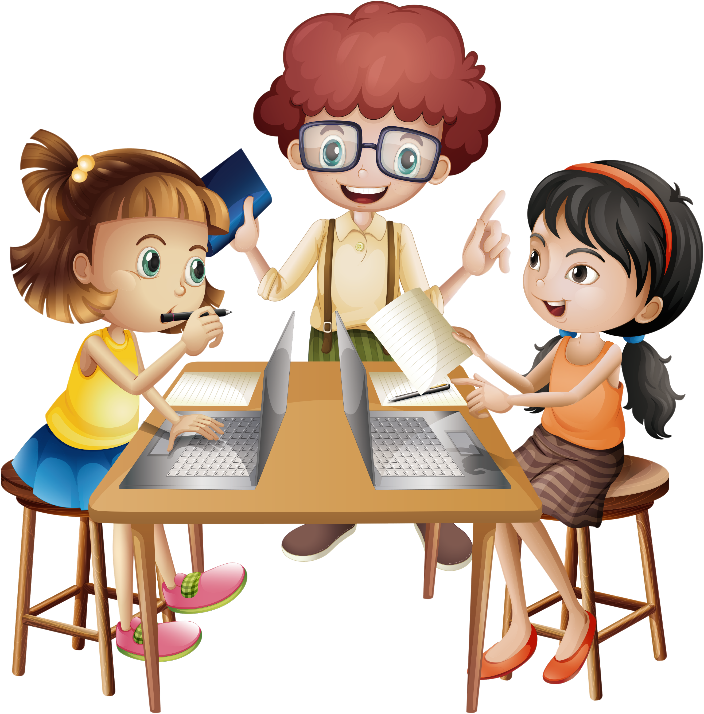 3. Viết theo quy trình
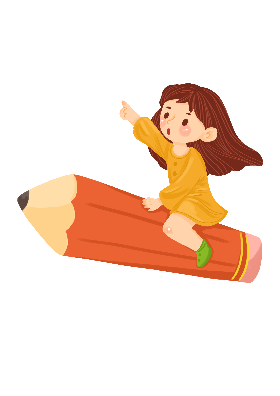 Bước 4: Chỉnh sửa và chia sẻ
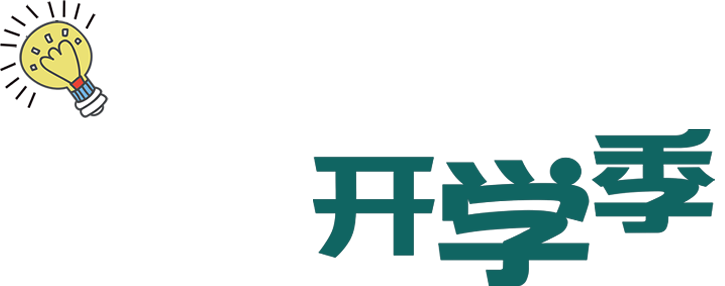 Dựa vào bảng kiểm, Hs xem xét và điều chỉnh bài viết
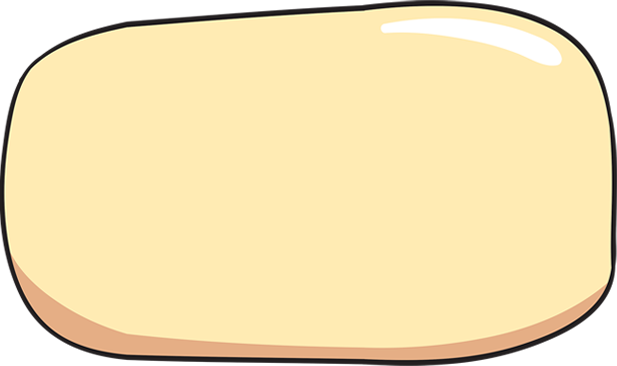 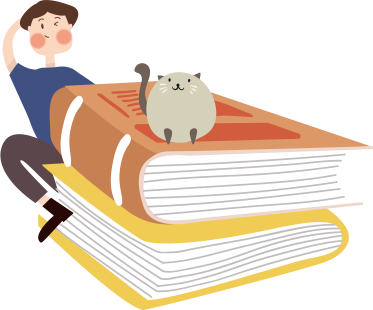 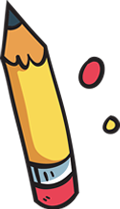 Bảng kiểm
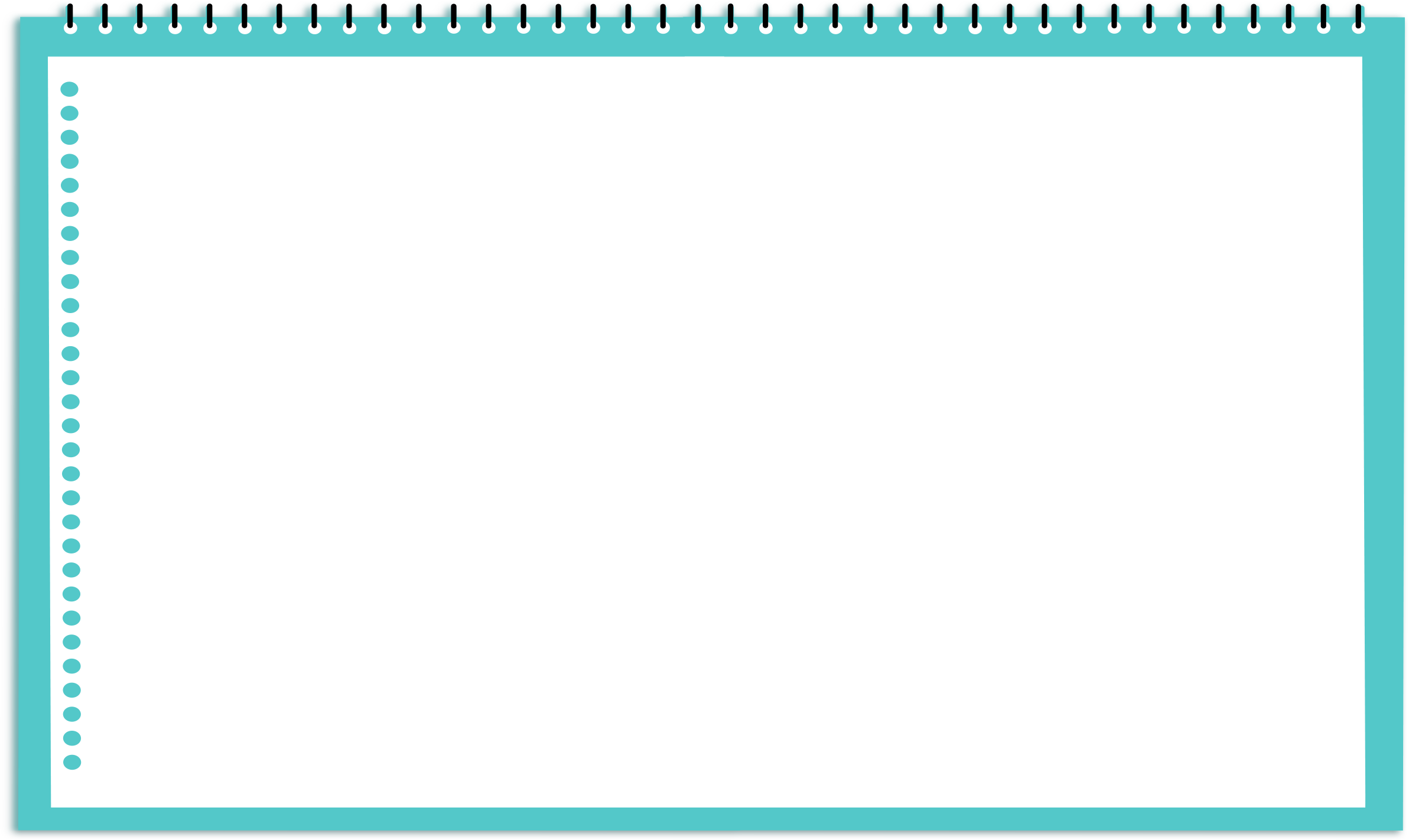 Chúc các em học bài thật tốt!
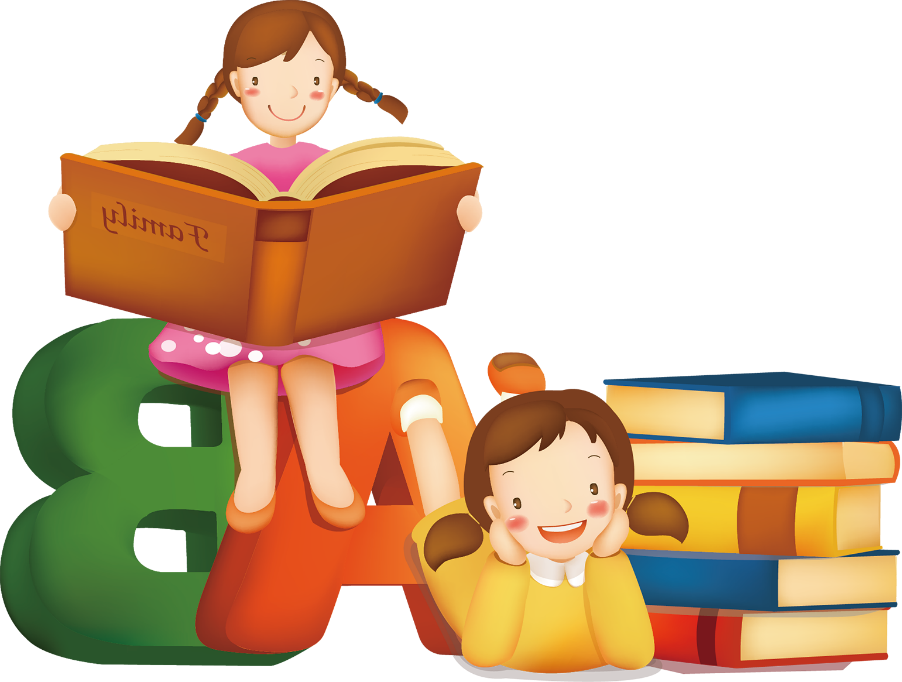 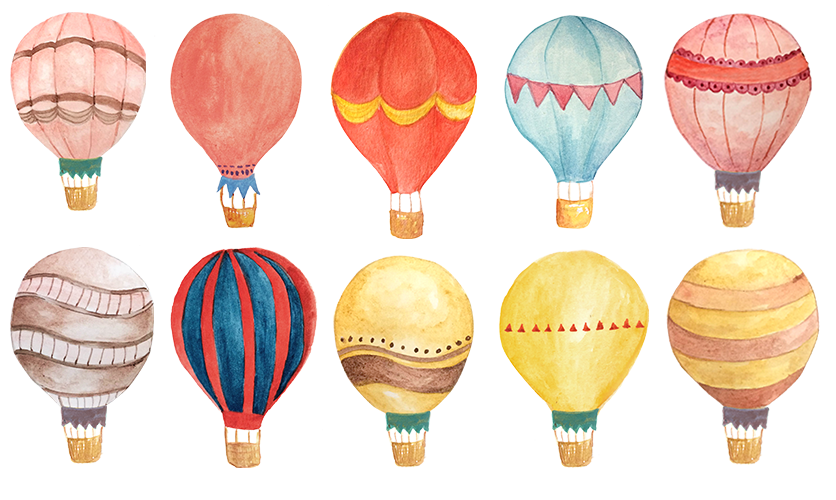 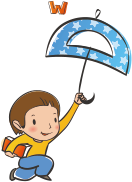 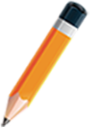 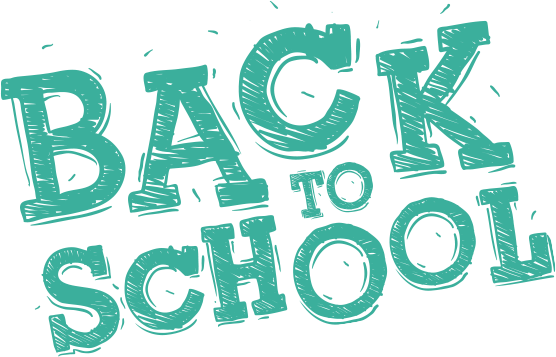